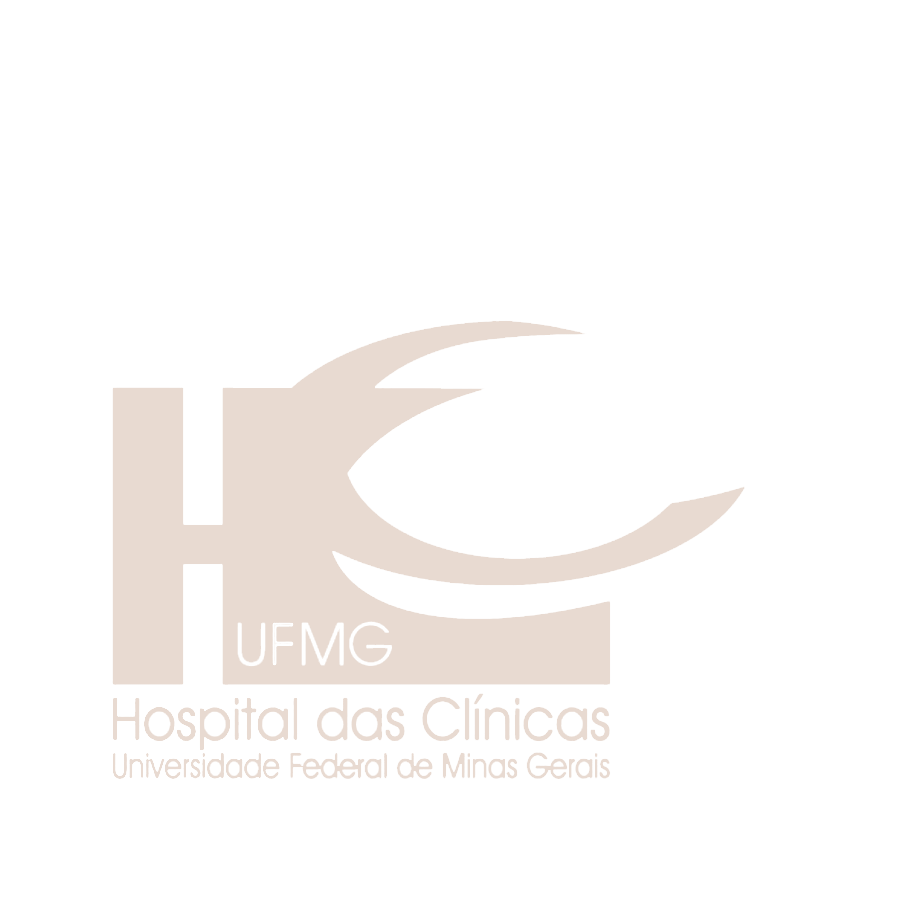 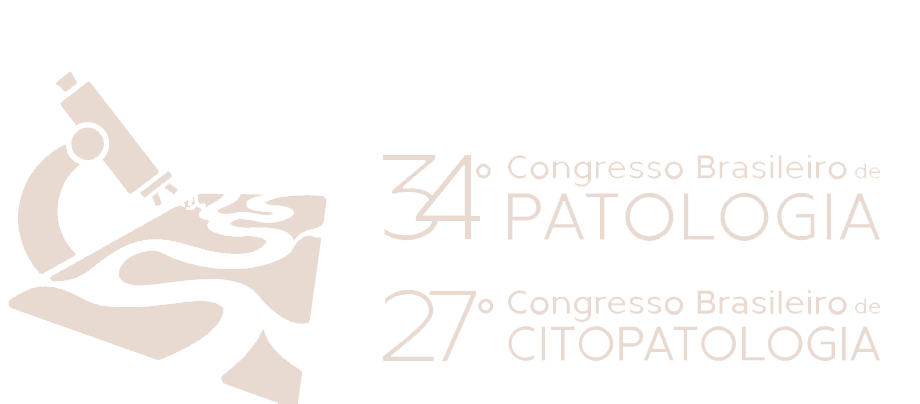 Seminário de Lâminas
Ruana Farias Novaes
R2 Patologia – HC-UFMG Mestranda em Patologia – UFMG
_____________________________________________
Orientador: Prof. Dr. Geraldo Brasileiro Filho
Colaboradores: Prof. Me. Frederico Correa, Prof. Dr. Marcelo Pascoal, 
Prof. Me. Stanley Araújo, Matheus Tavares
Resumo da clínica e linha do tempo
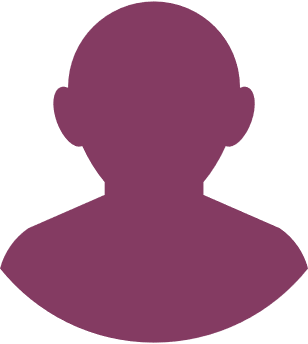 Transplante cardíaco por MCP chagásica
JIGJ — 61 anos
19
26
Ex-etilista, diabético e hipertenso.
JUN
2019
Cardiopatia chagásica crônica há mais de 10 anos.
Rejeição 1R
Reativação de Chagas
Rejeição 1R, 2R, pielonefrite aguda
SET
OUT
NOV
DEZ
FEV
MAR
ABR
MAI
JUN
JUL
AGO
SET
DEZ
JAN
2020
AGO
2019
OUT
NOV
Reativação de Chagas
Rejeição 1R, 2R, pielonefrite aguda
DEZ
JAN
2021
JAN
2022
FEV
MAR
ABR
MAI
JUN
JUL
AGO
SET
DEZ
OUT
NOV
FEV
MAR
ABR
Internação: insuficiência cardíaca aguda
Sintomas de baixo débito, piora de padrão respiratório, IOT e rejeição 1R​
ÓBITO
1
Piora do choque circulatório, óbito e necropsia
ABR
MAI
JUN
JUL
AGO
SET
DEZ
JAN
2023
FEV
OUT
NOV
MAR
2023
Diagnósticos anatomopatológicos
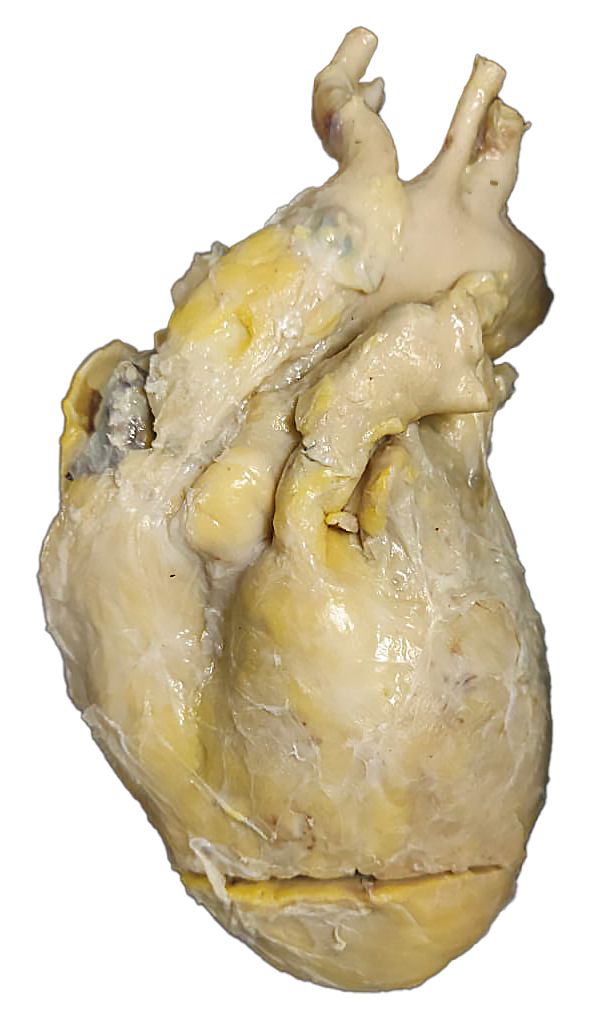 Coração
13,0 x 10,0 x 10,0cm
520,0g
7
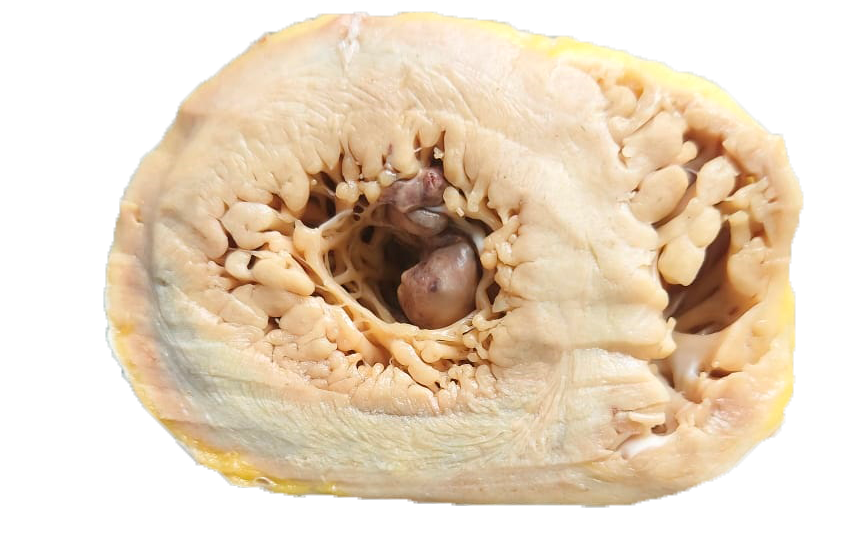 Coração
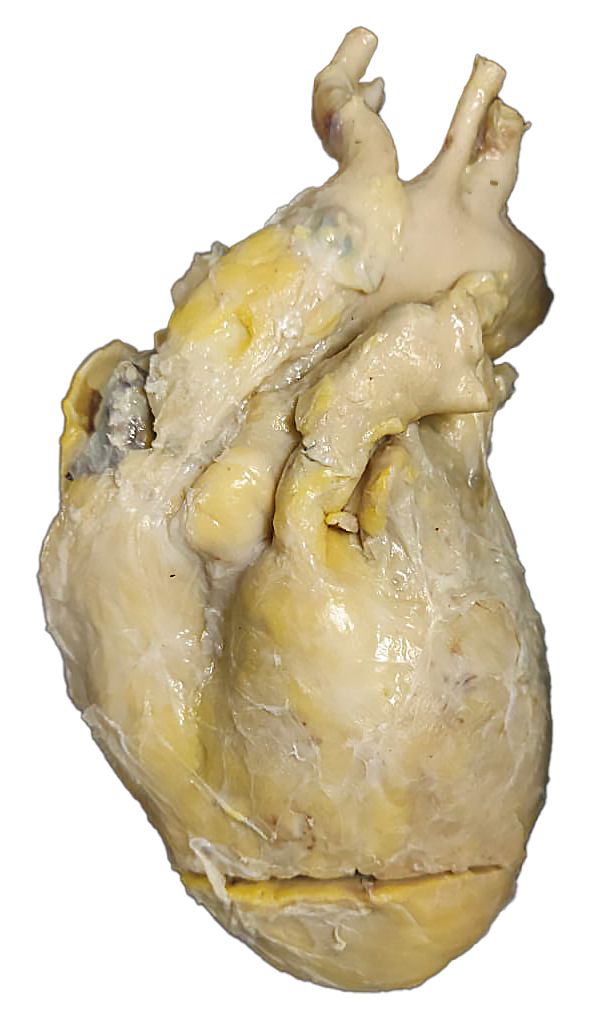 8
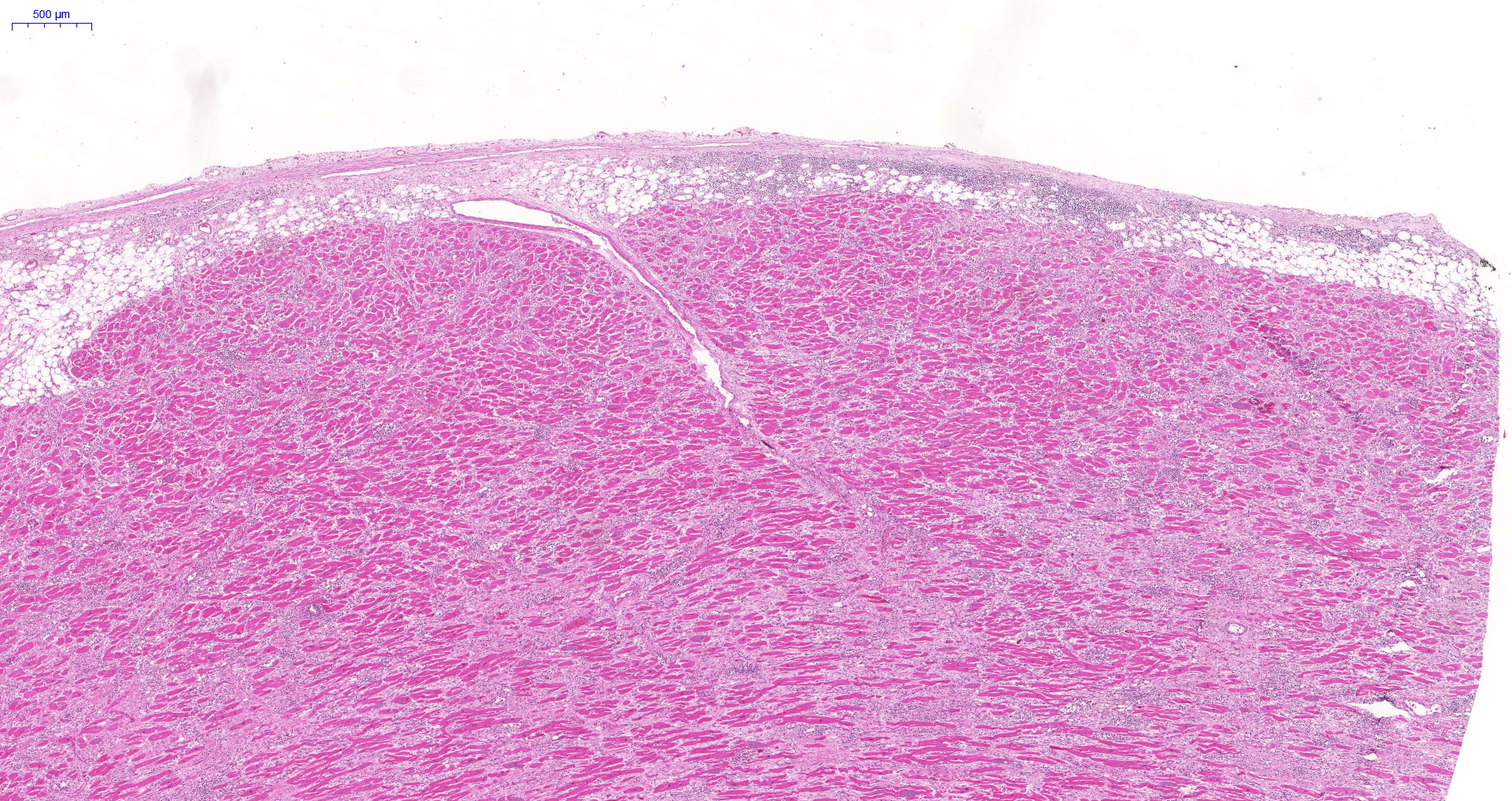 9
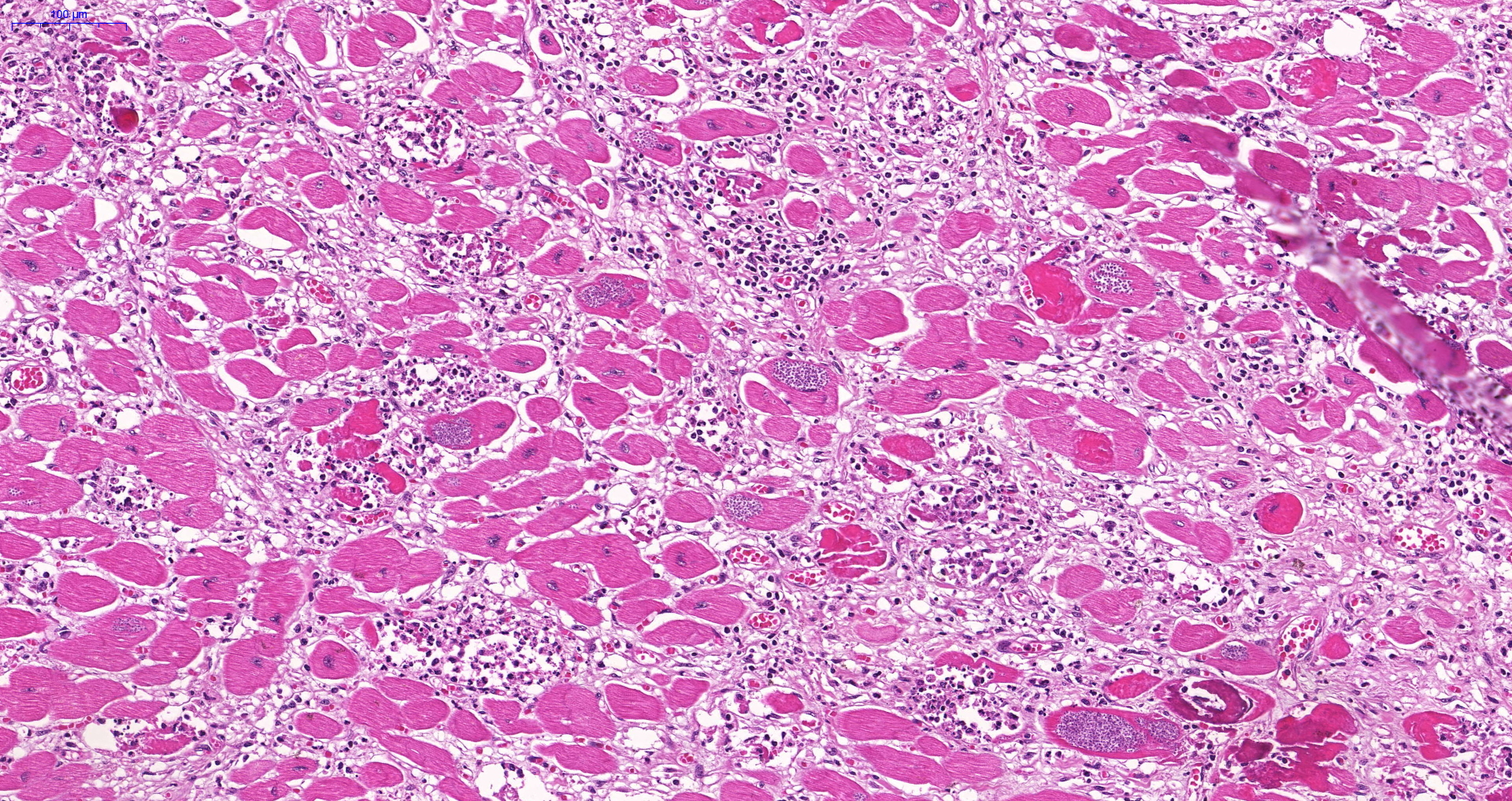 10
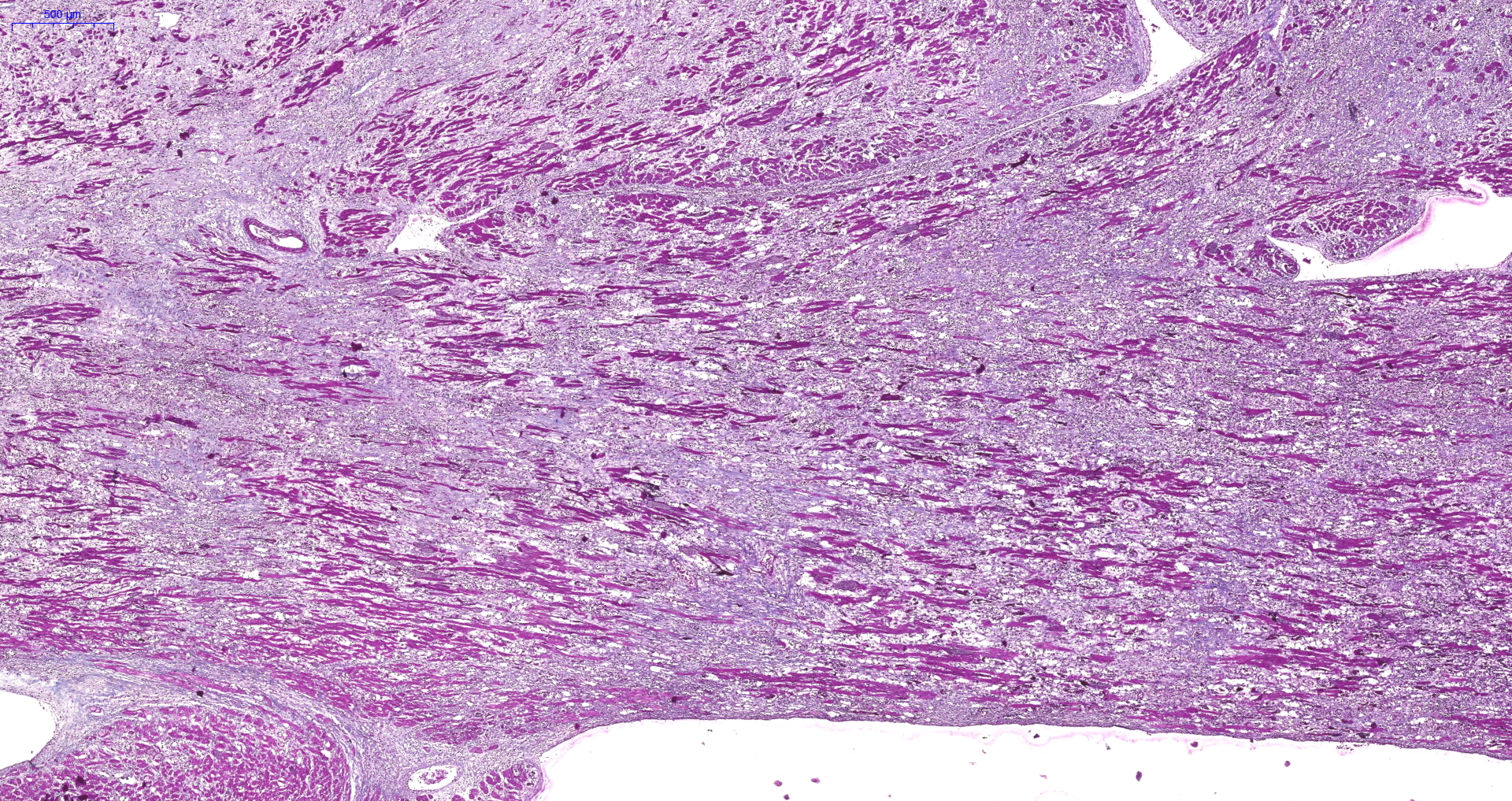 Tricrômico de Masson
11
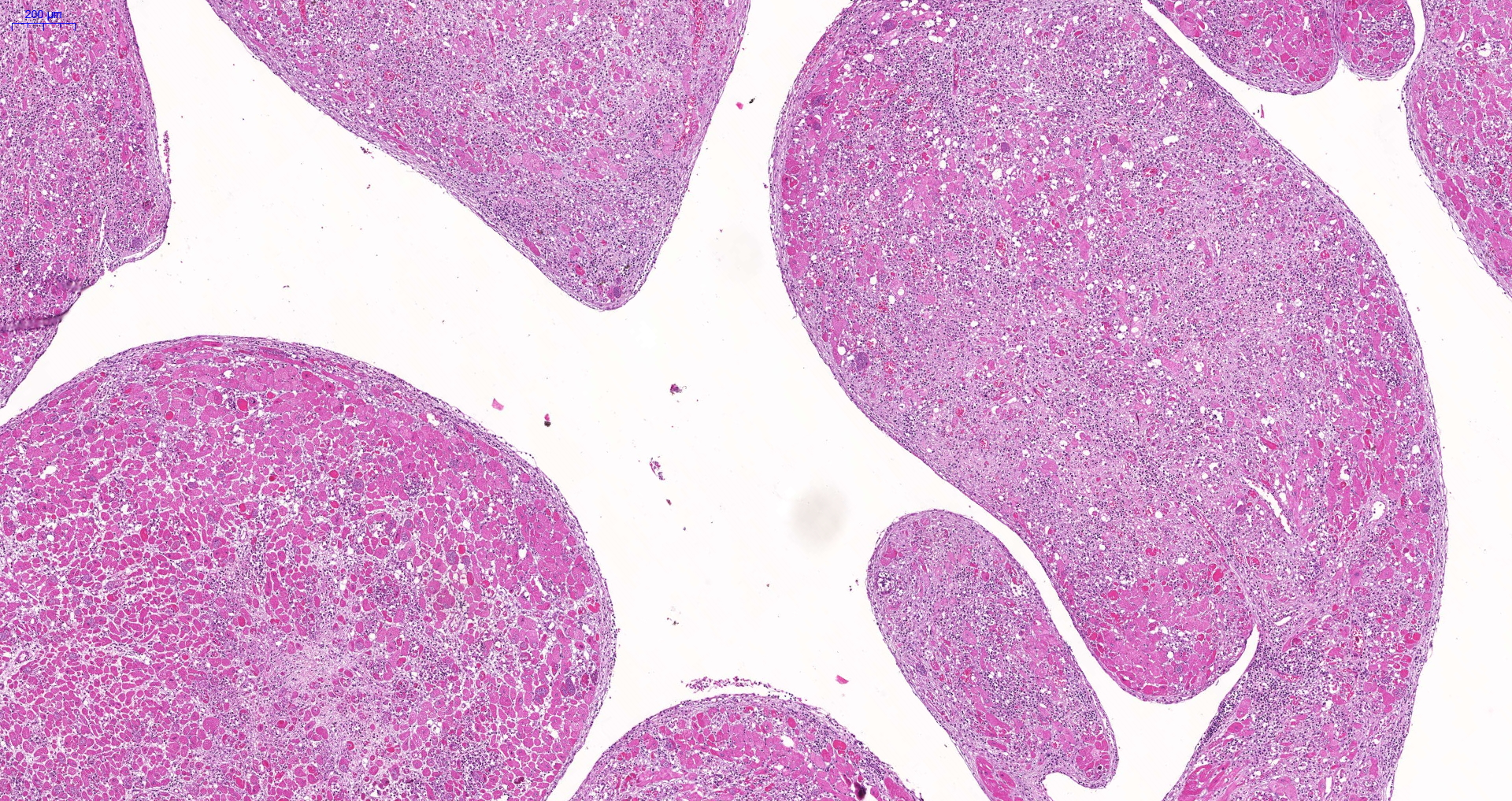 12
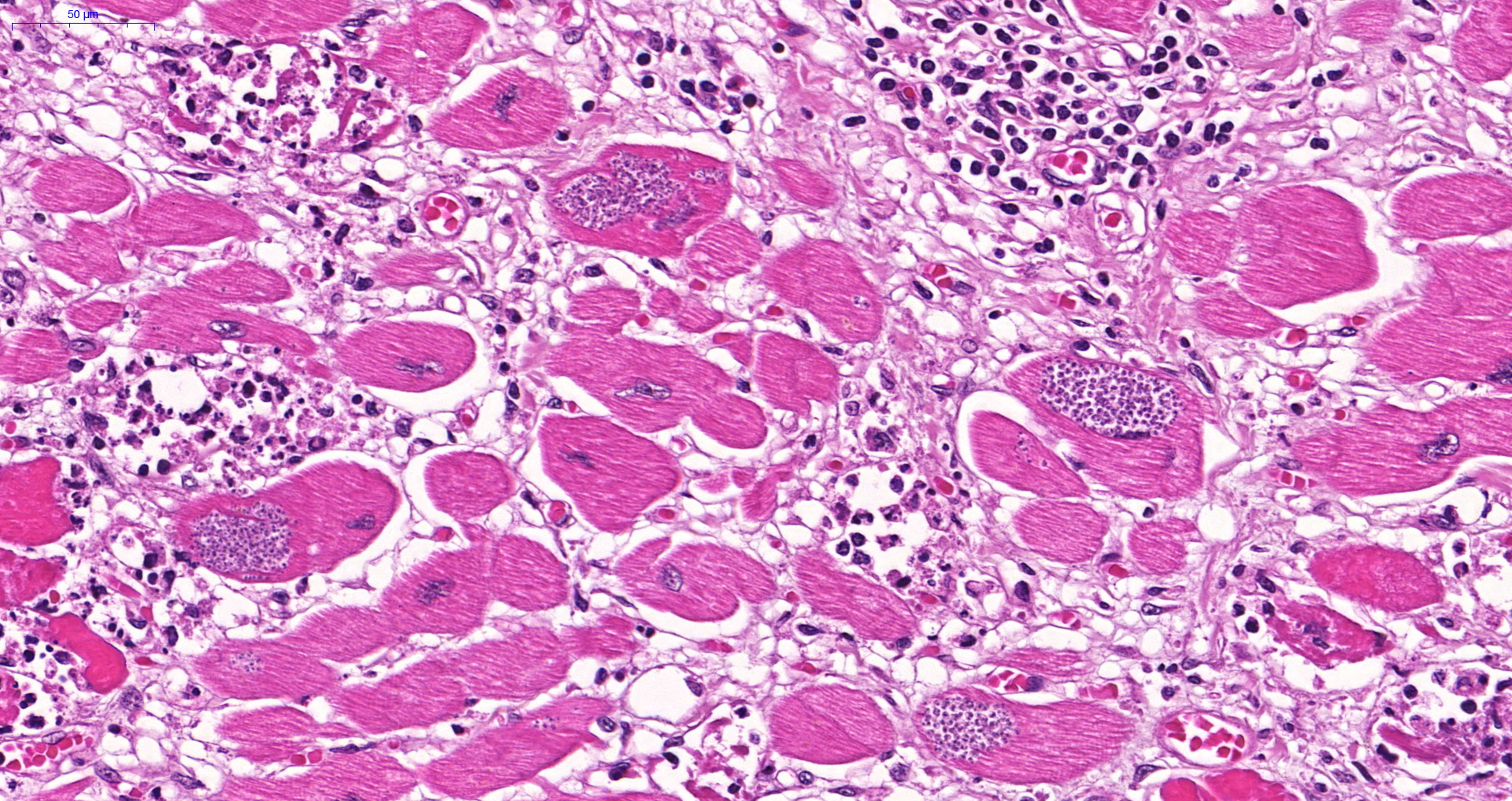 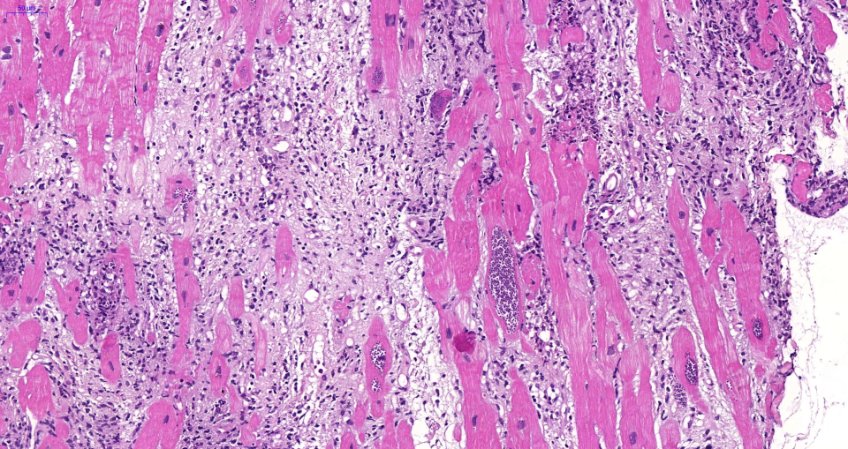 14
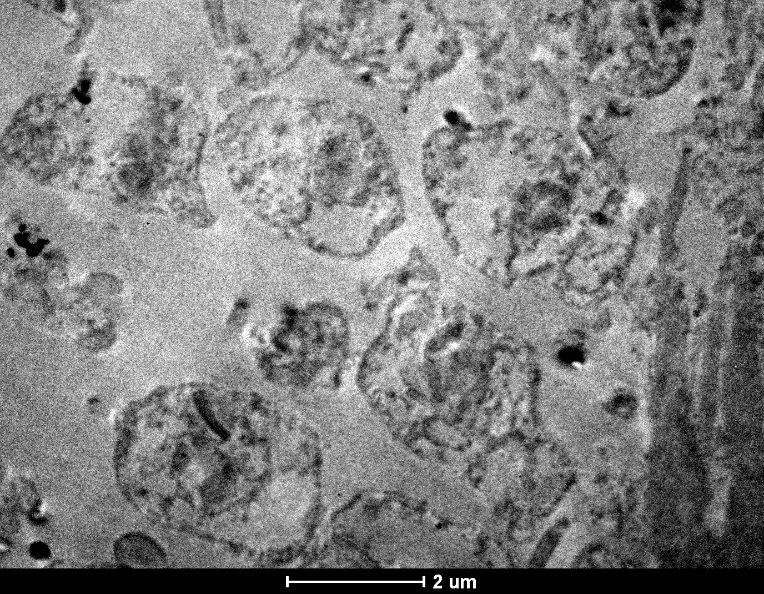 Cortesia: Prof Me. Stanley Araújo​
15
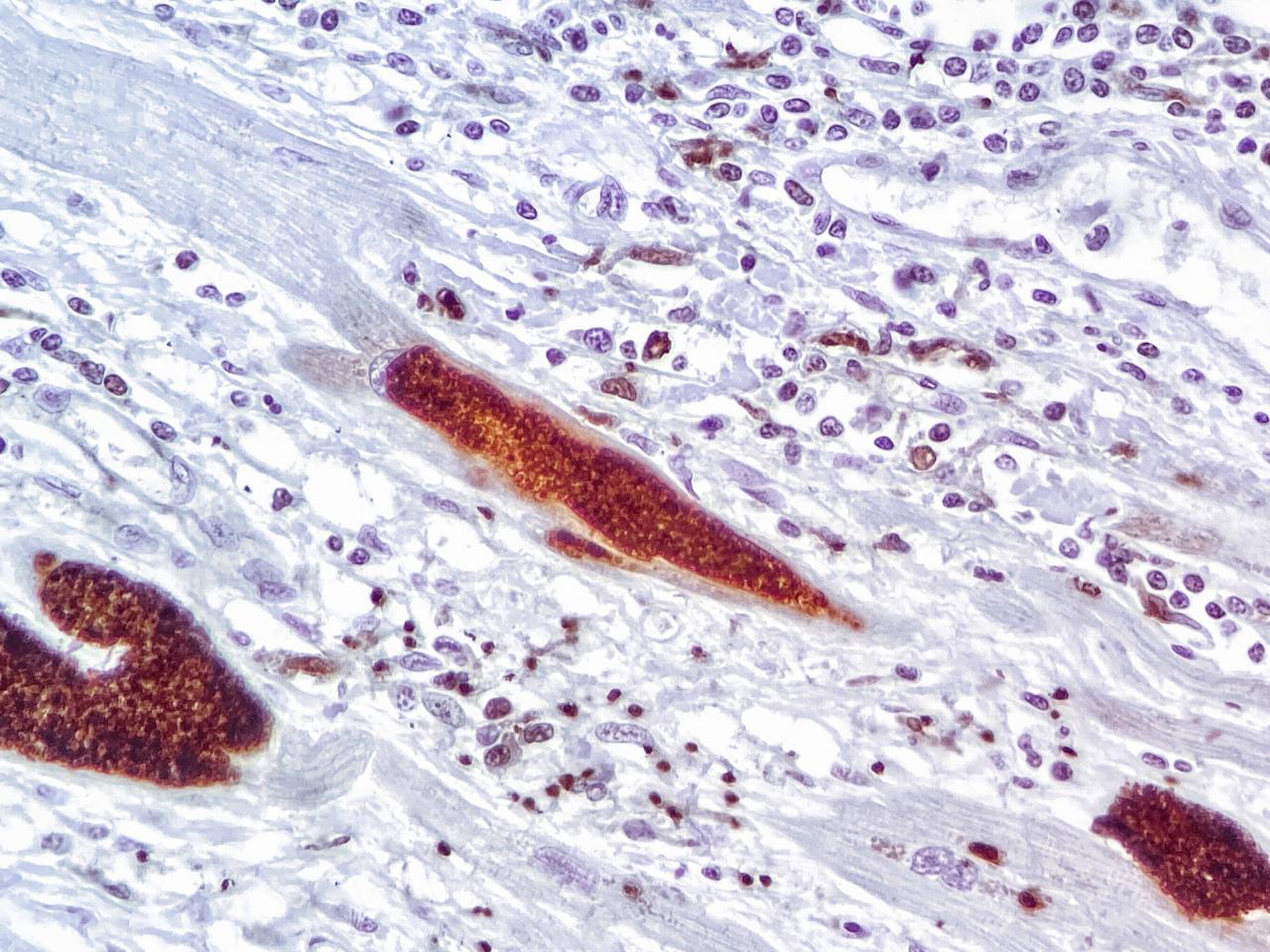 Cortesia: Prof Me. Frederico Correa​
16
Peso molecular
Cepa Tc II refer.
Branco
PCR para 24Sα origina um produto de 125 pares de base para a cepa TcII.​
Caso
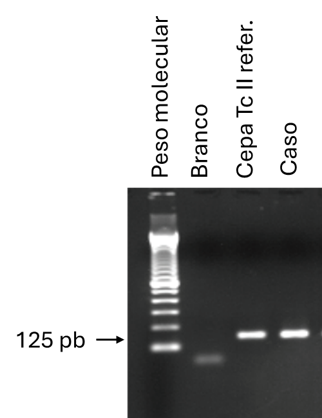 125 pb
Cortesia: Prof Dr. Marcelo Pascoal​
17
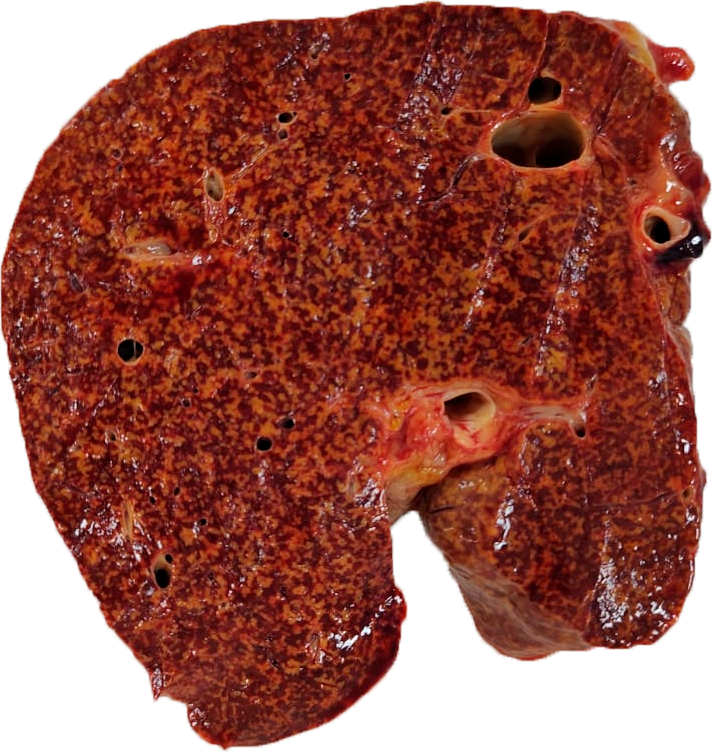 Fígado
18
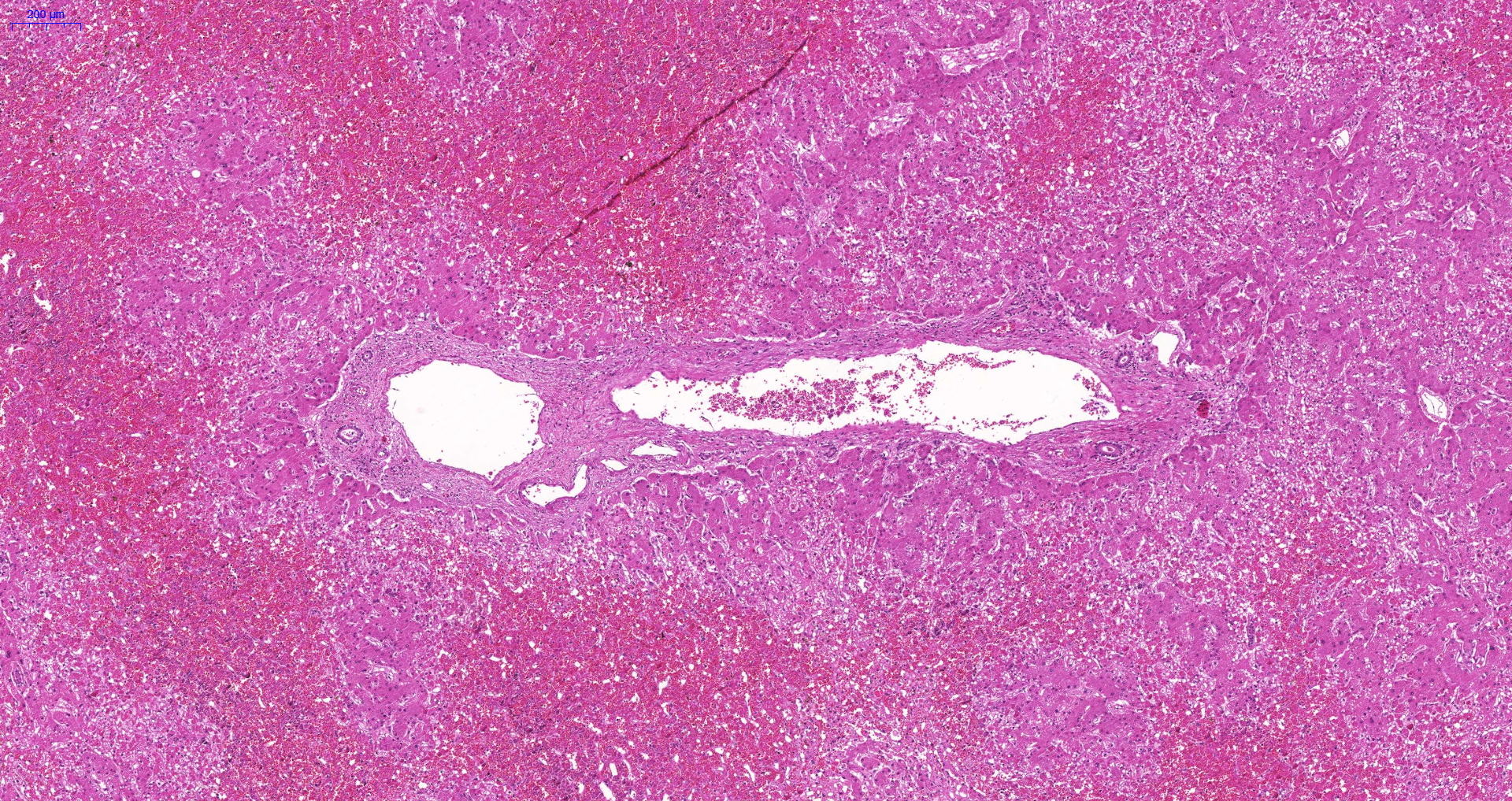 19
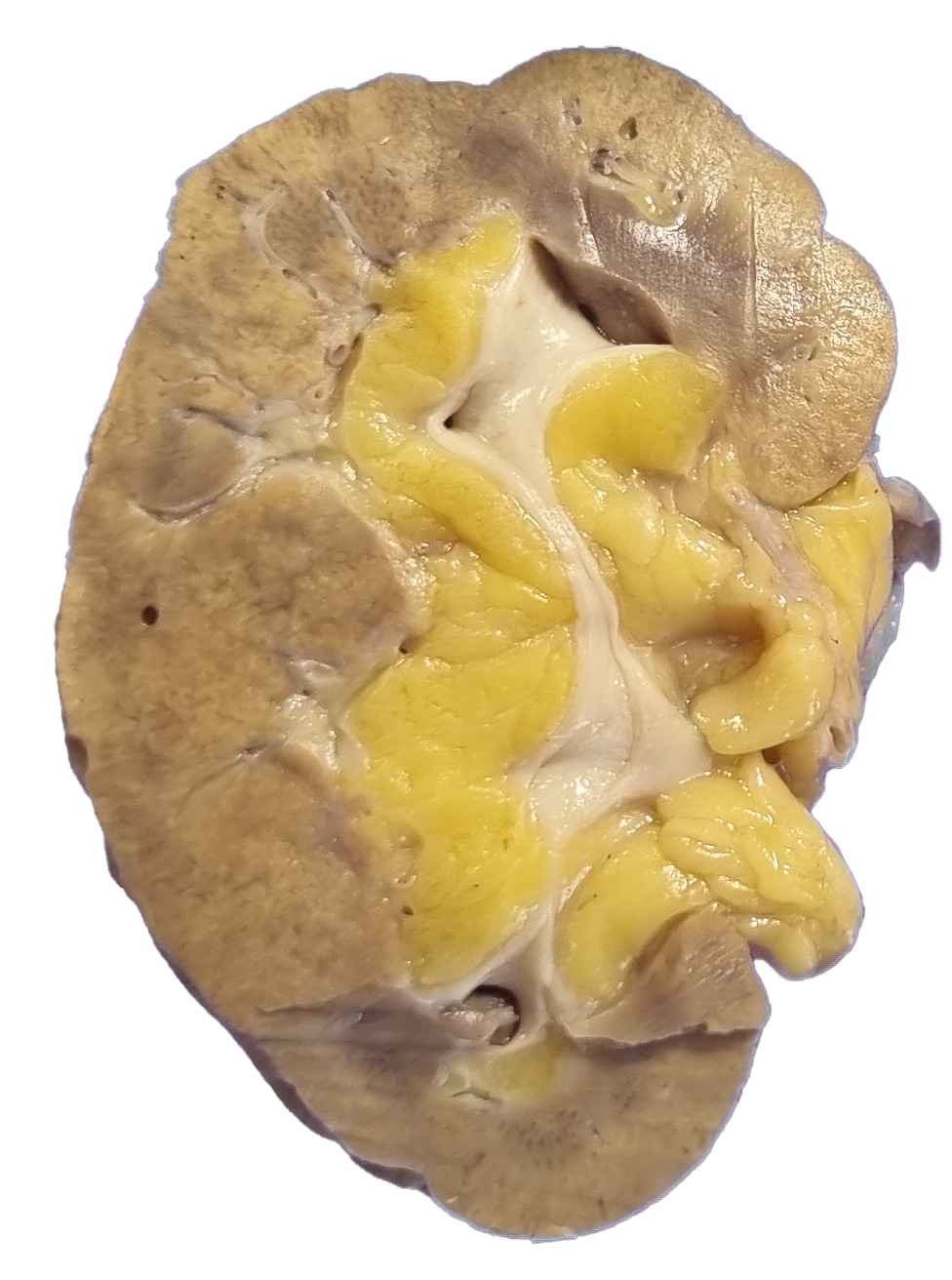 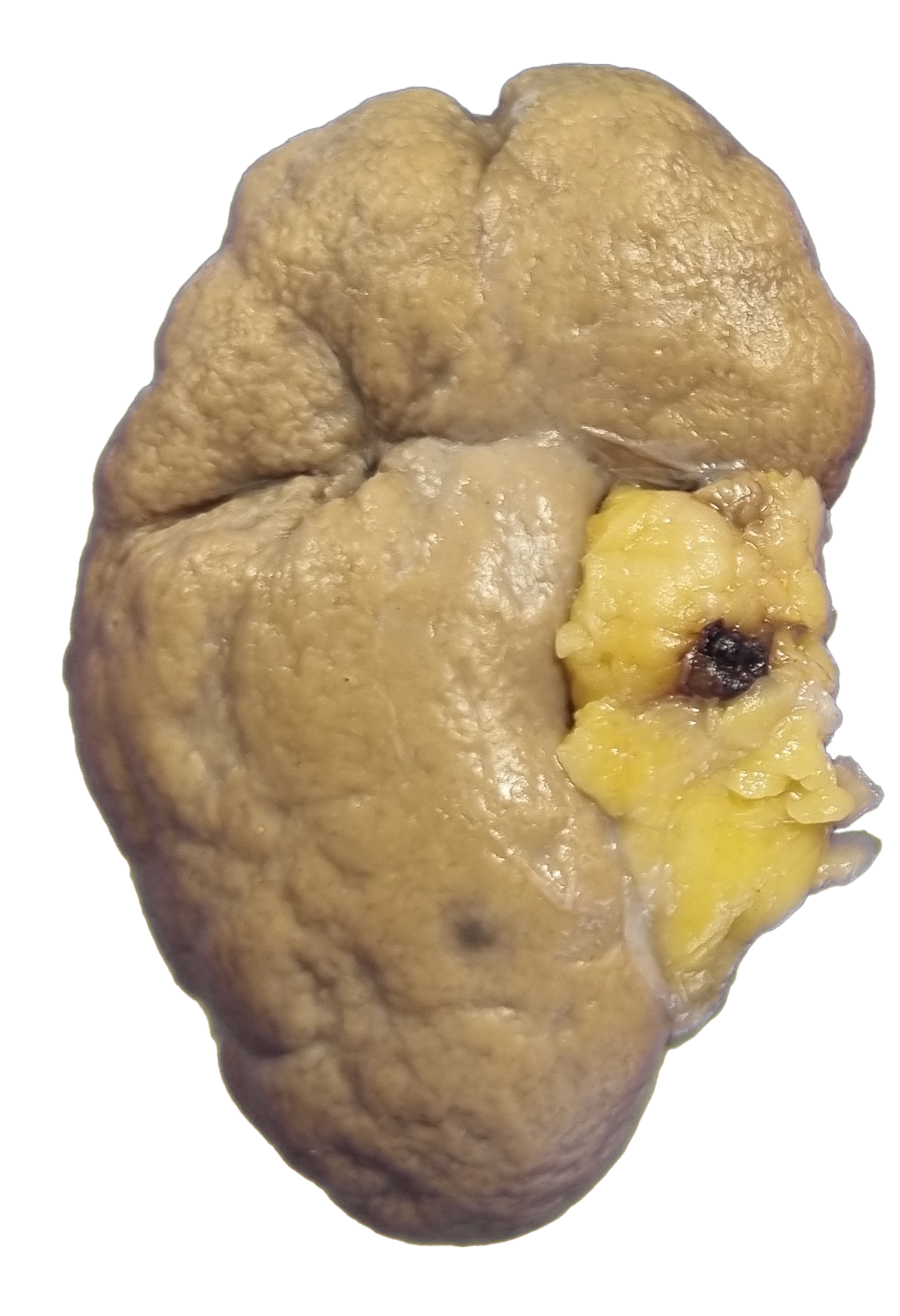 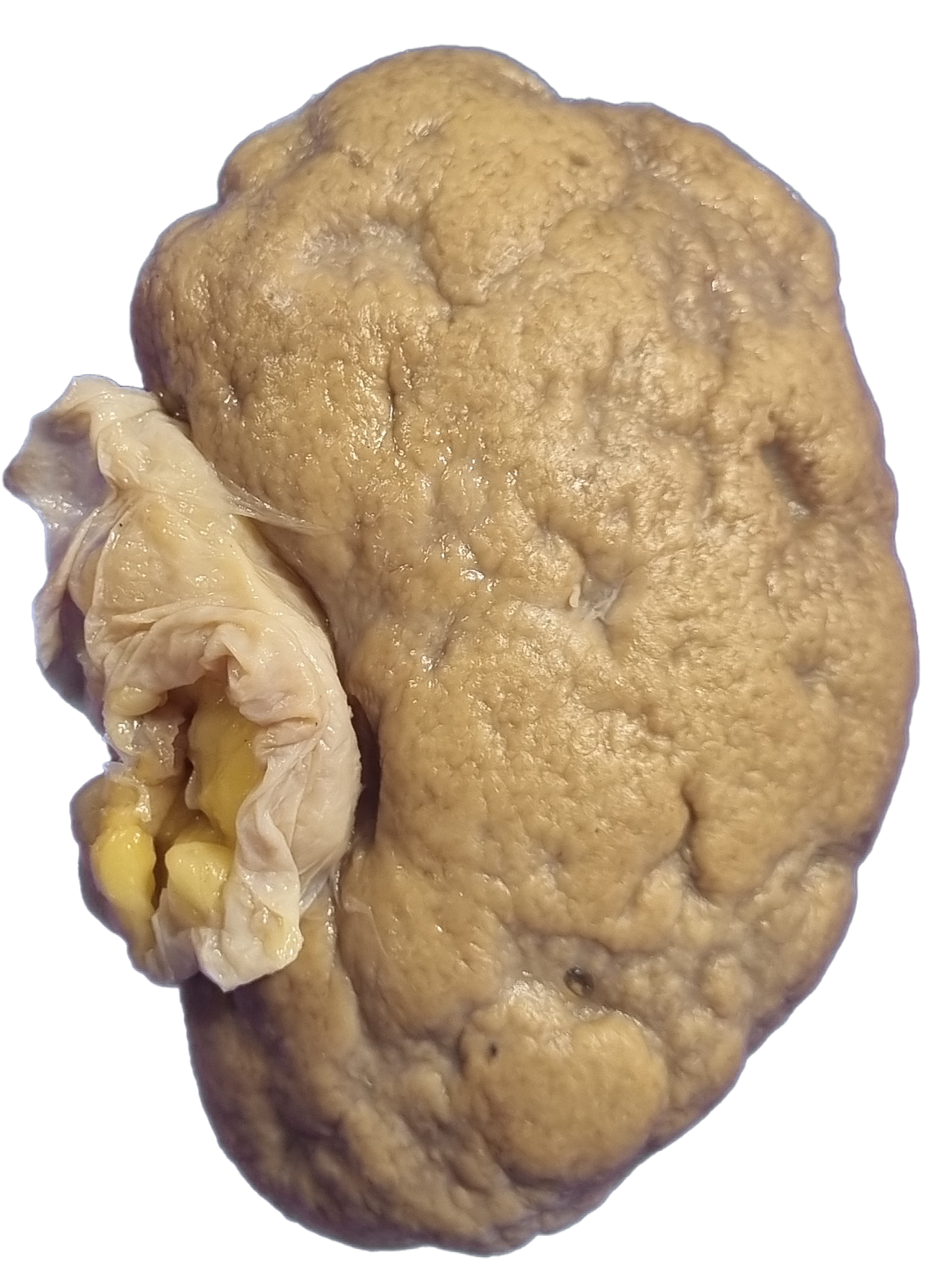 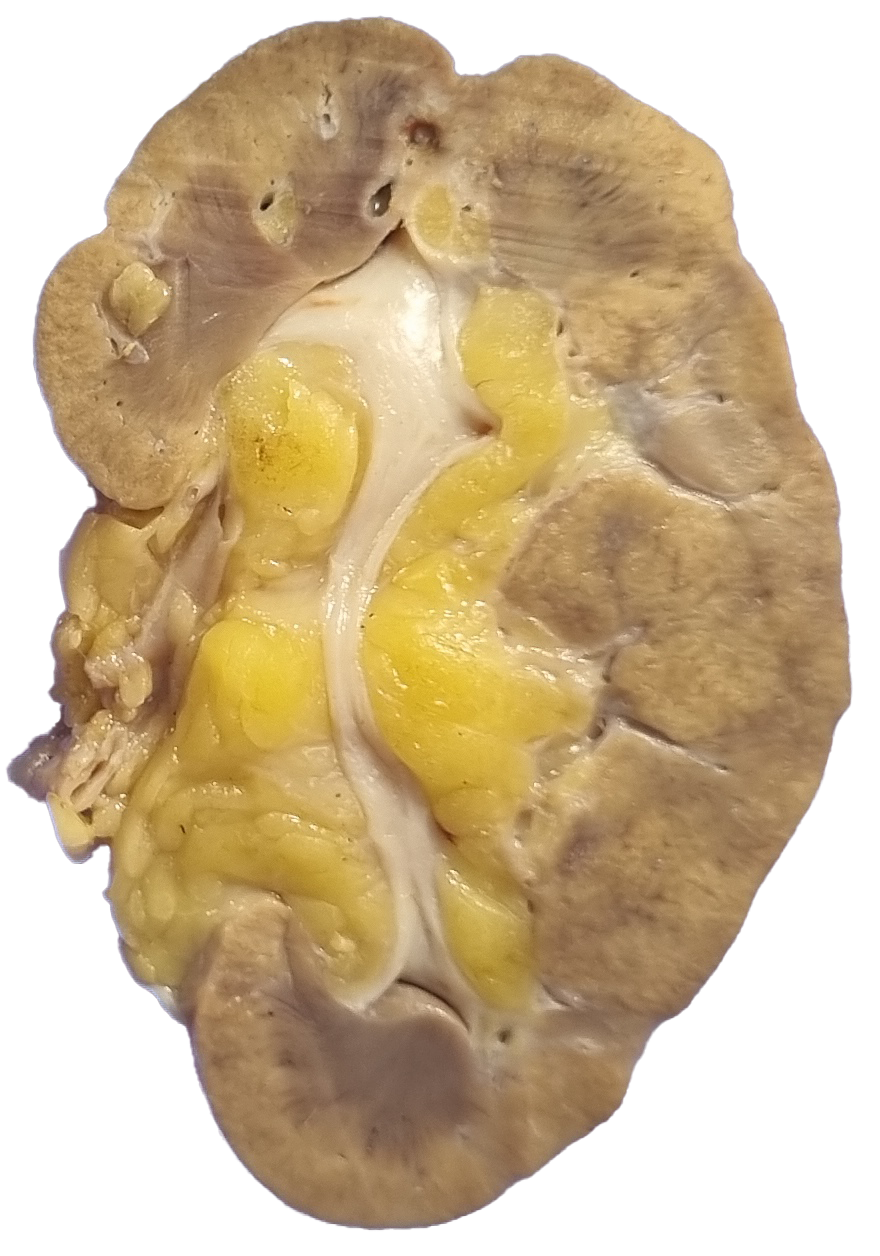 Rins
20
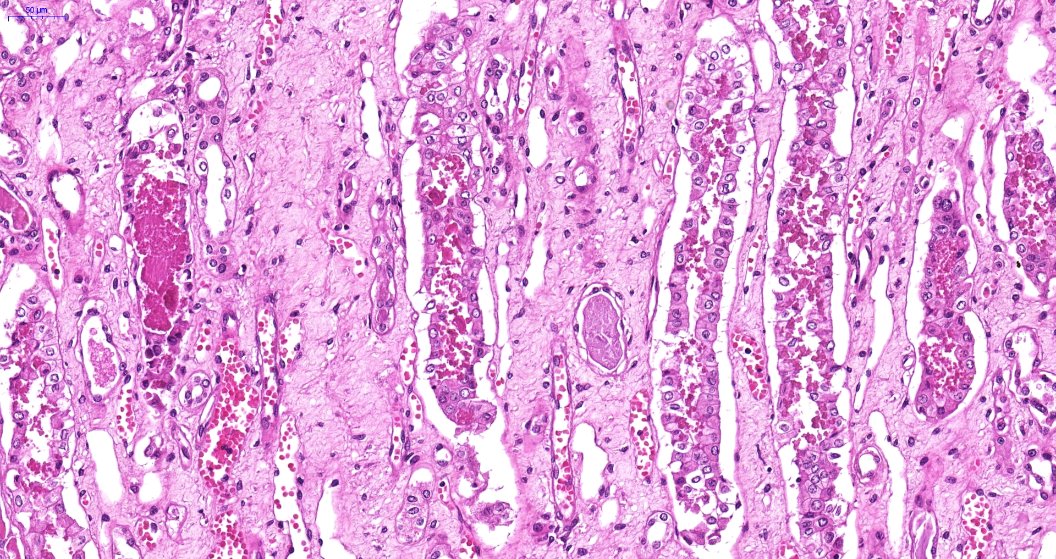 21
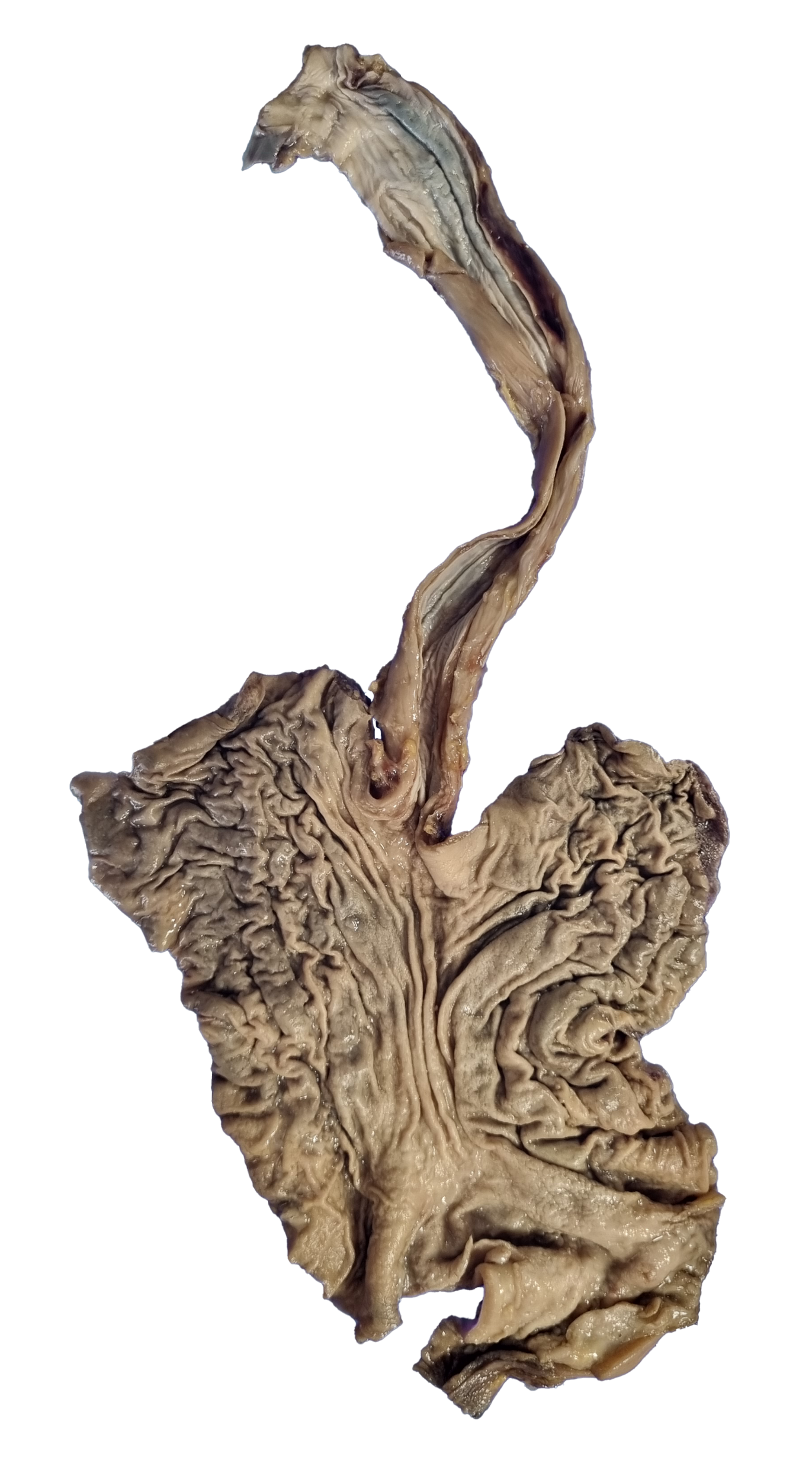 TGI
22
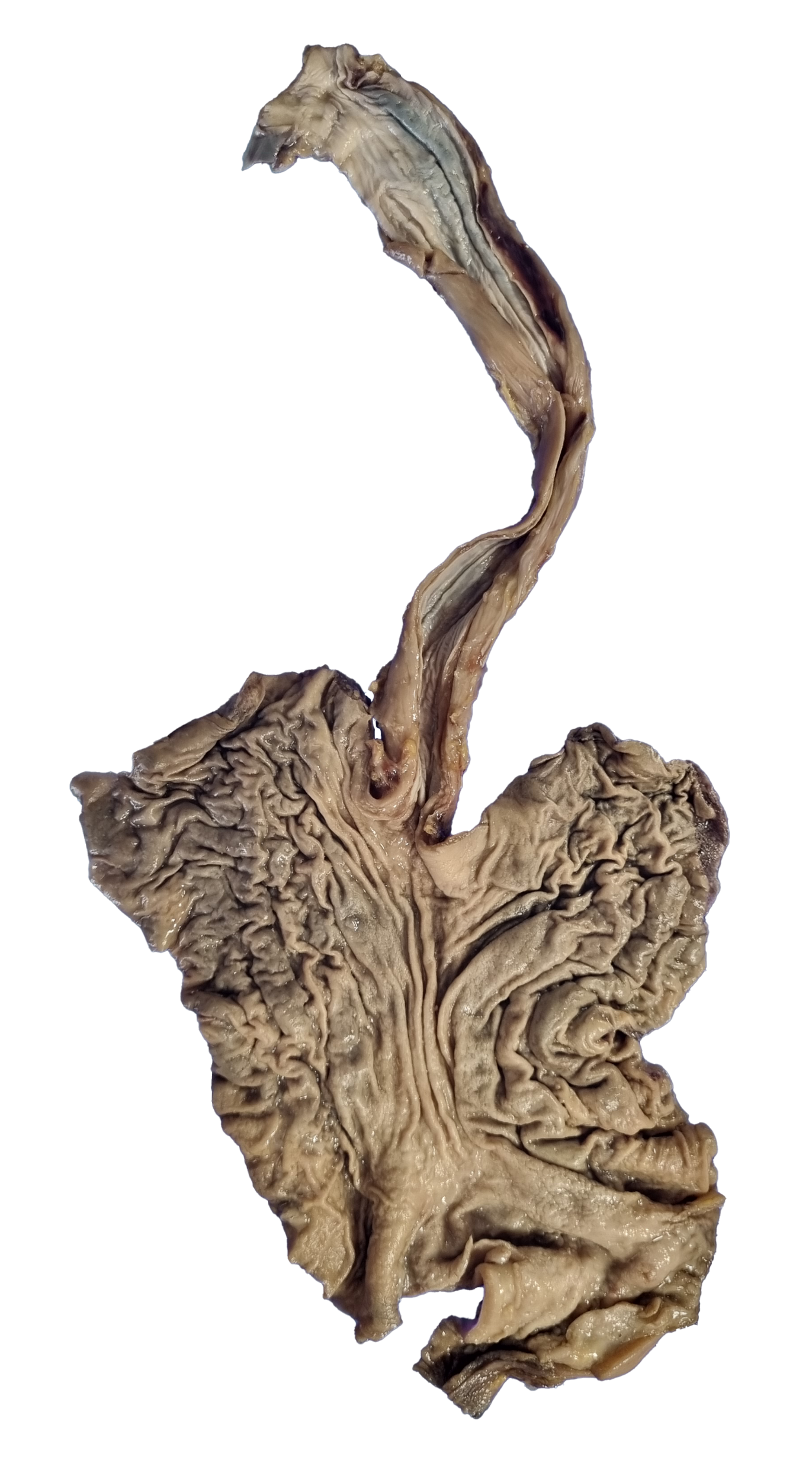 TGI
23
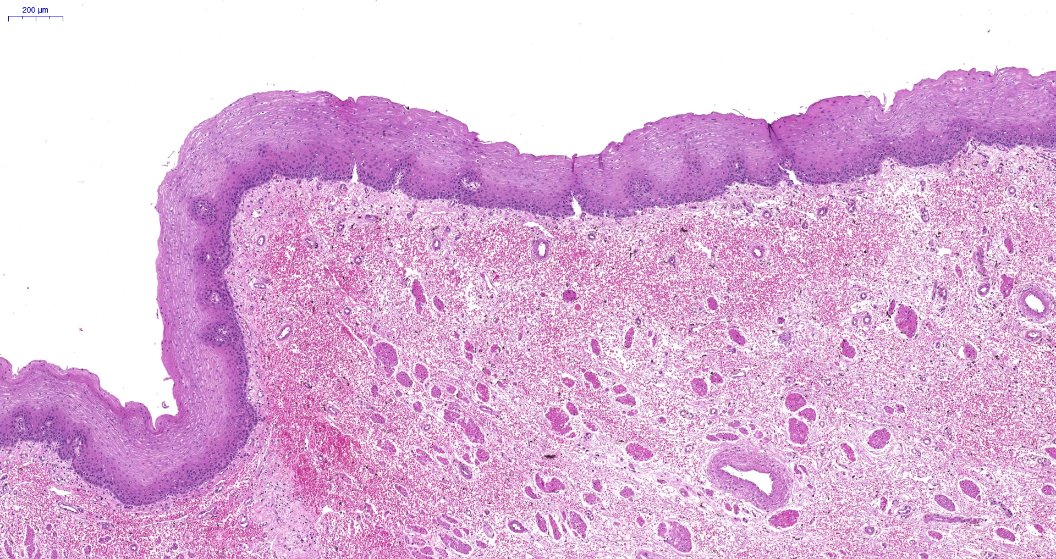 24
TGI
25
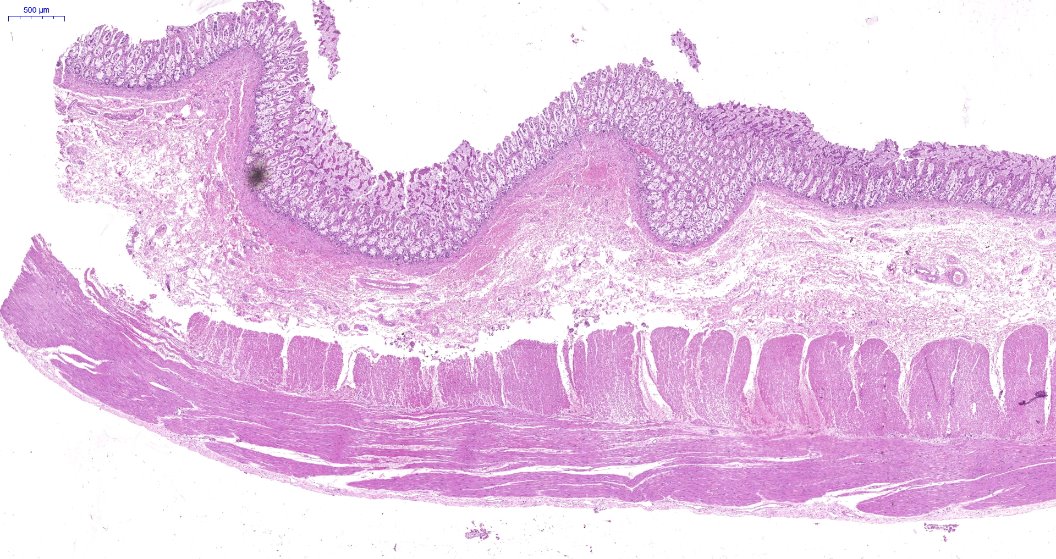 26
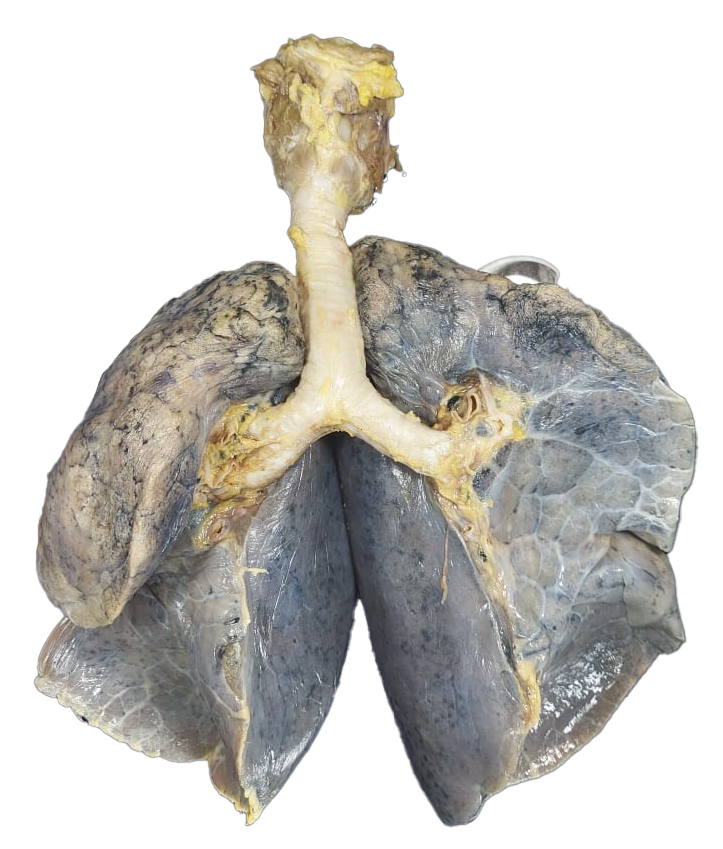 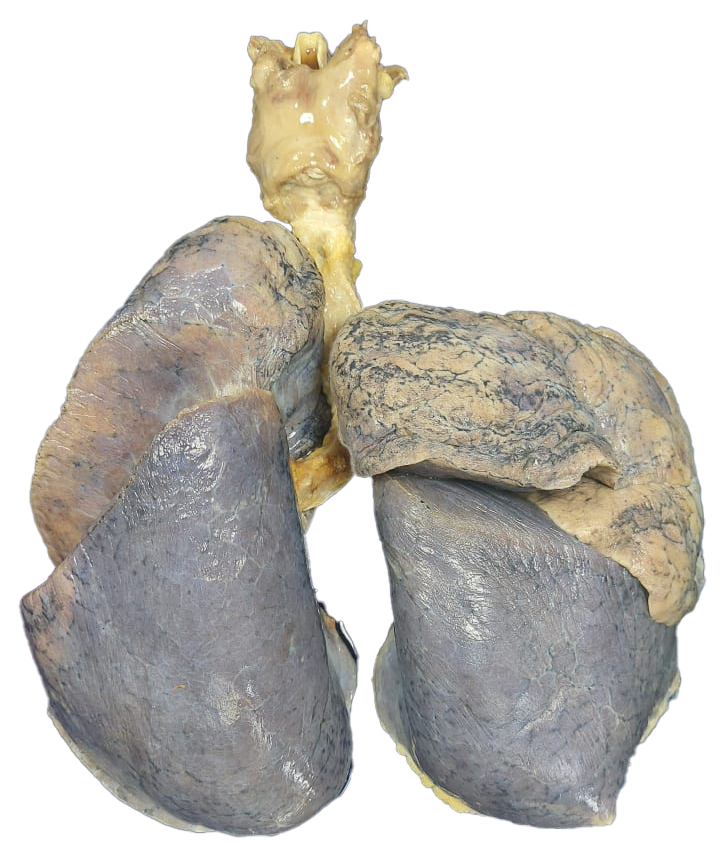 Pulmões
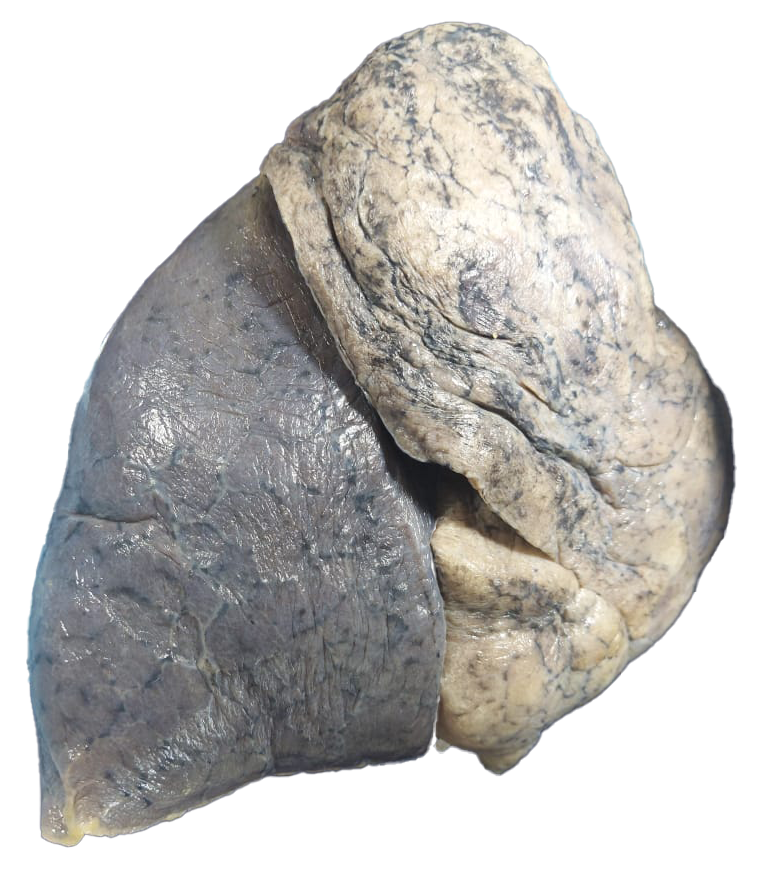 27
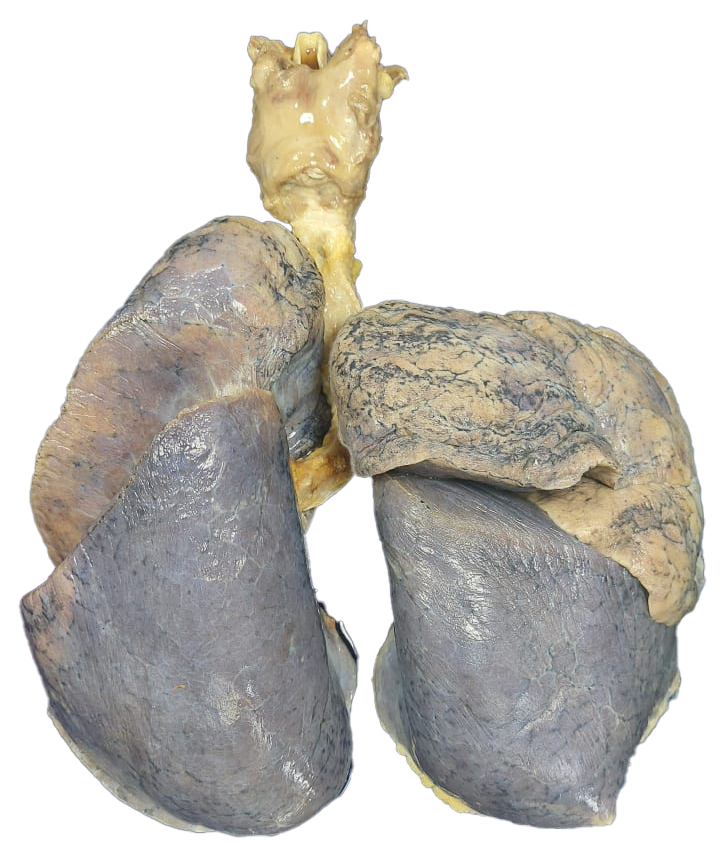 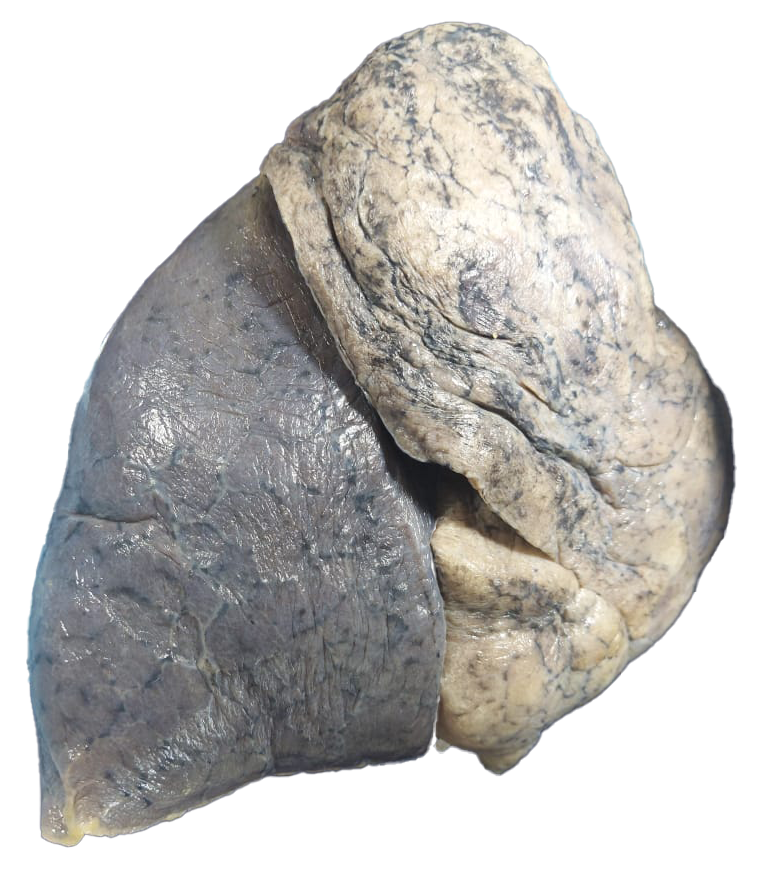 Pulmões
28
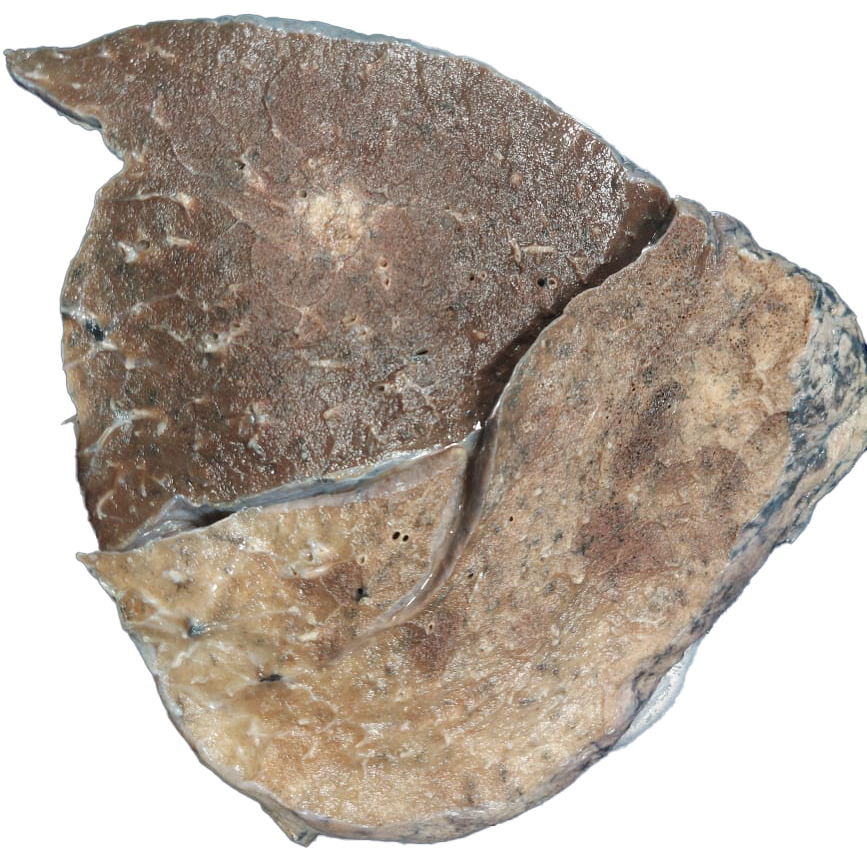 Pulmões
29
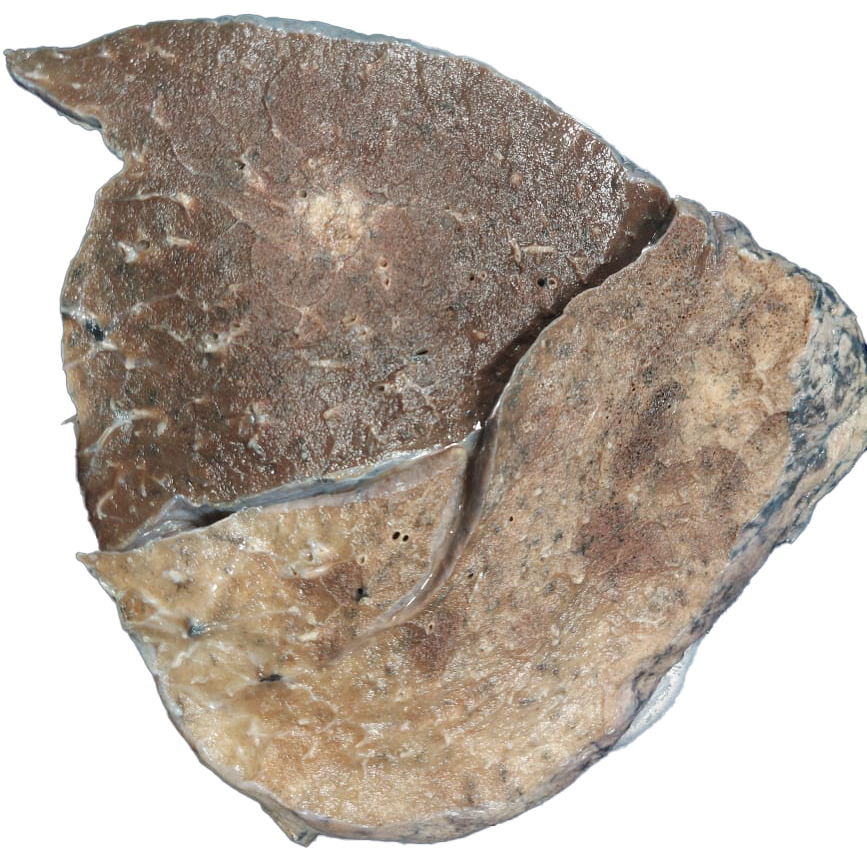 Pulmões
30
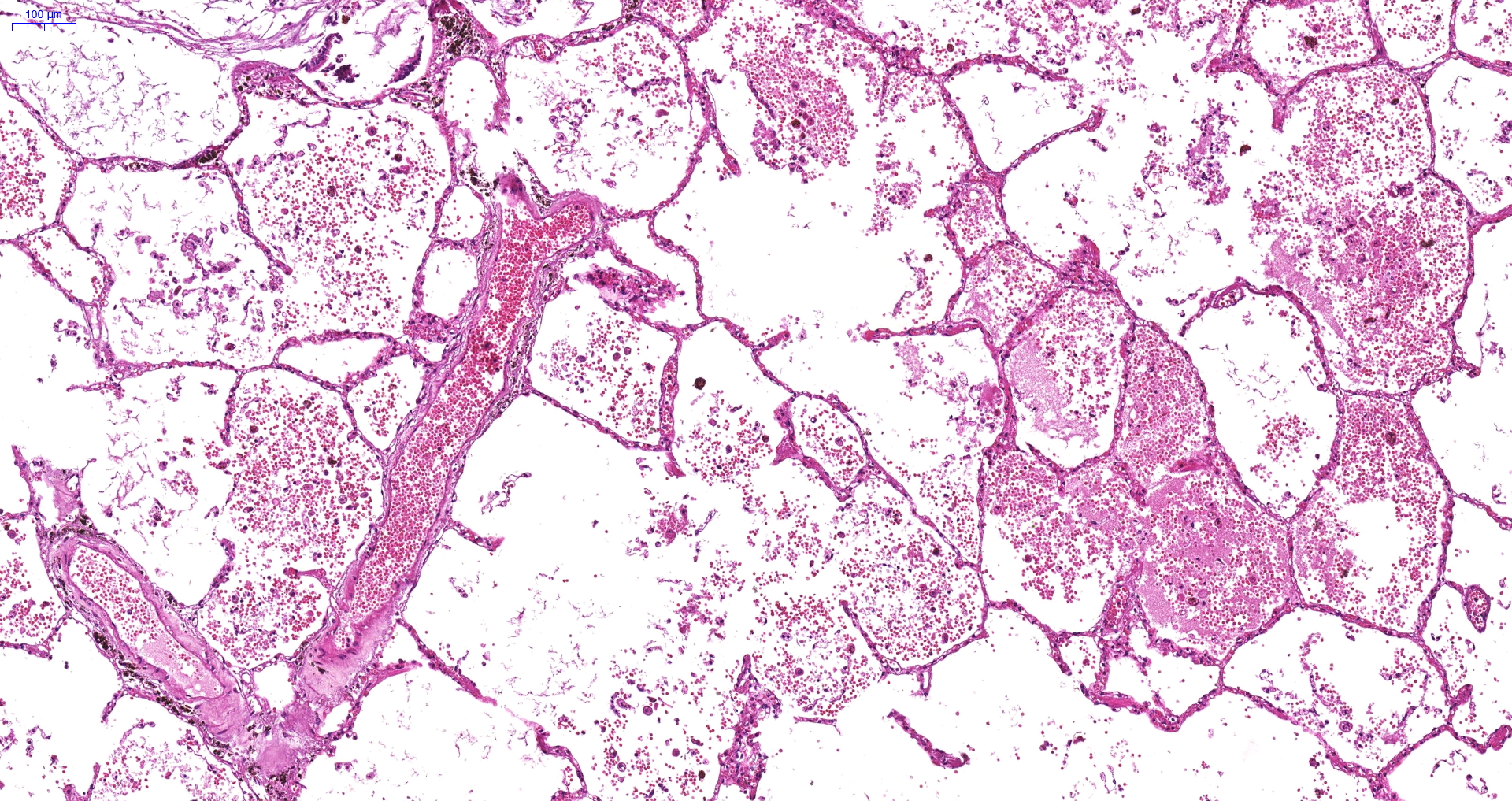 31
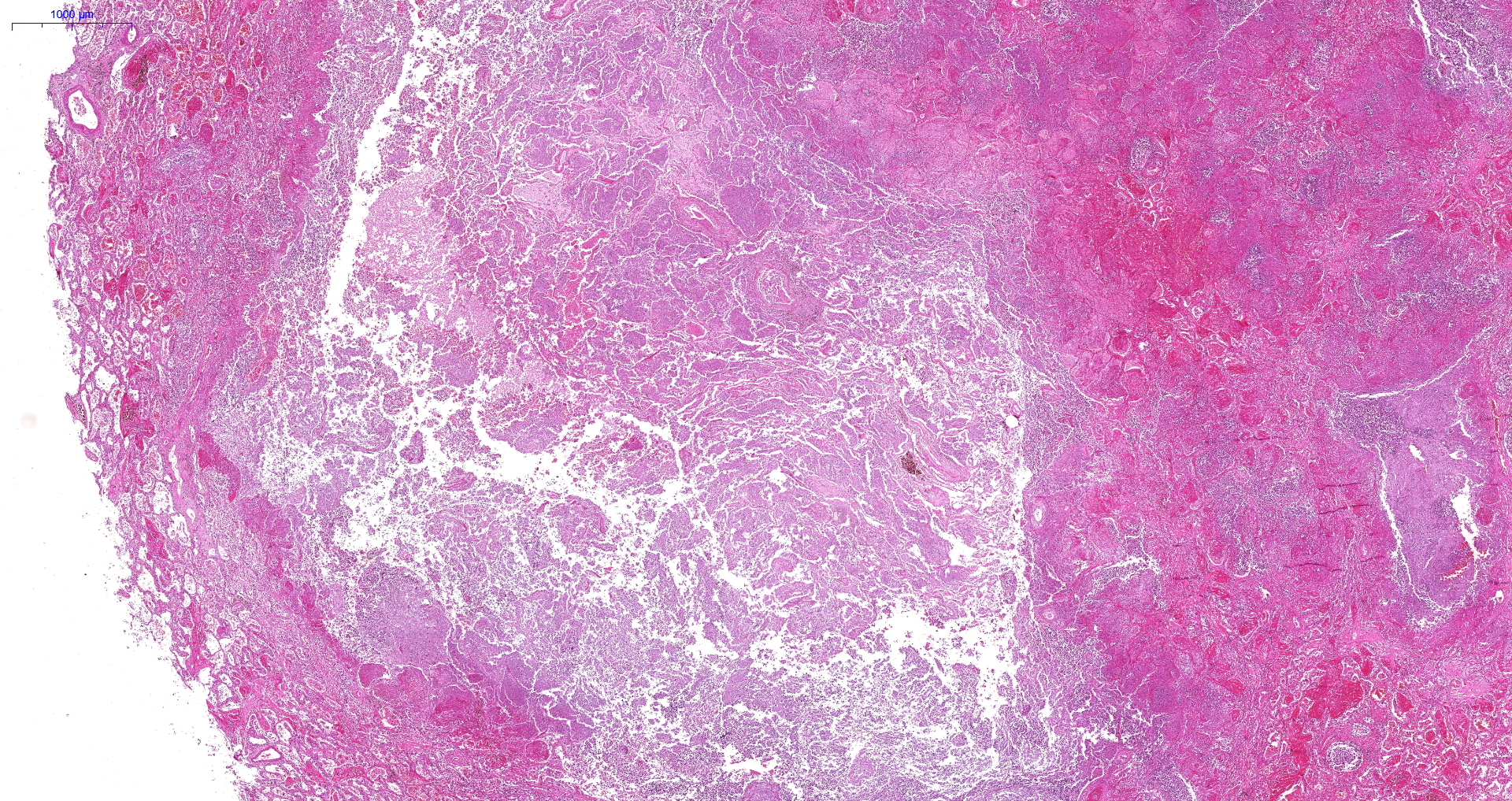 32
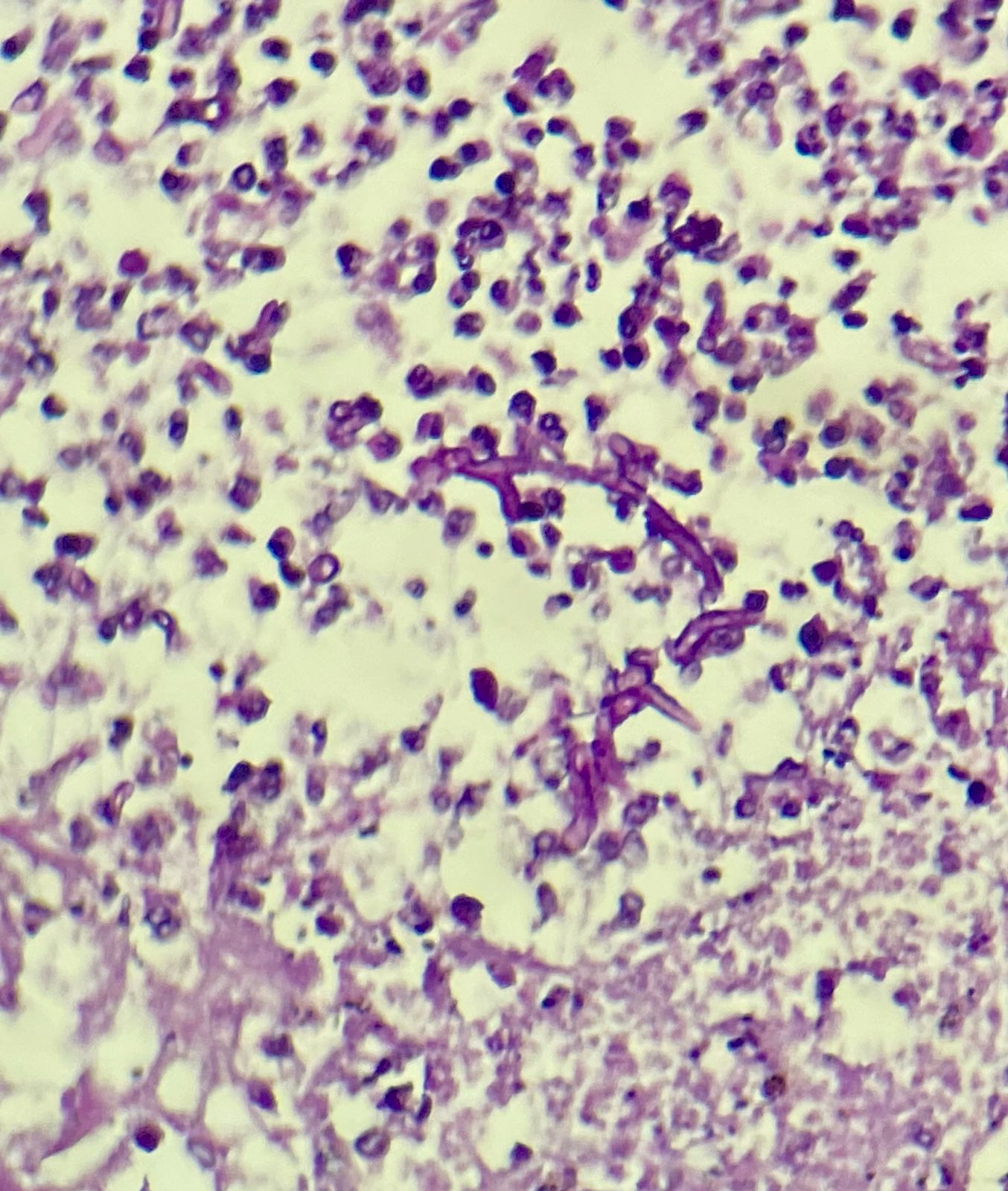 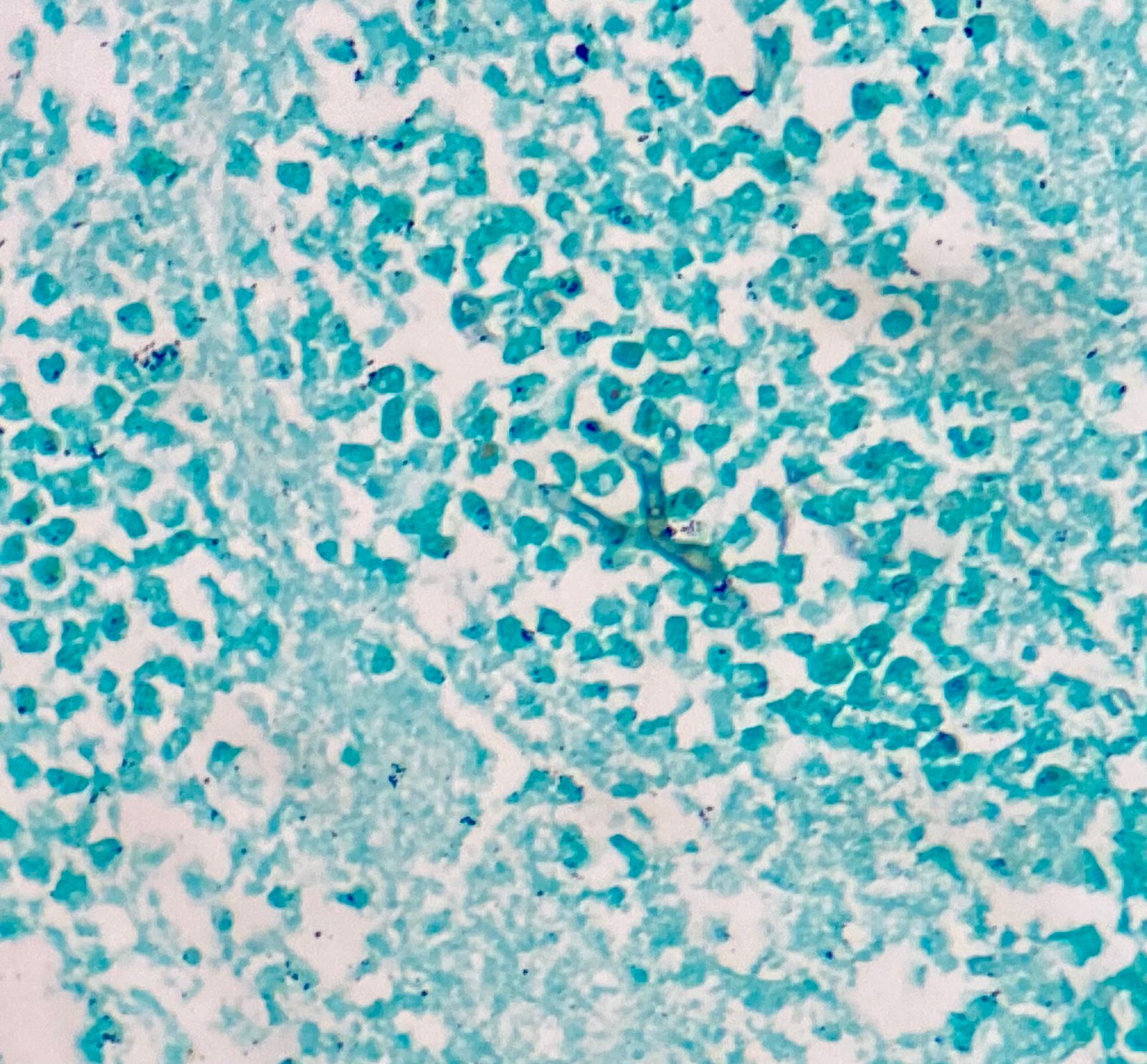 PAS
Grocott
33
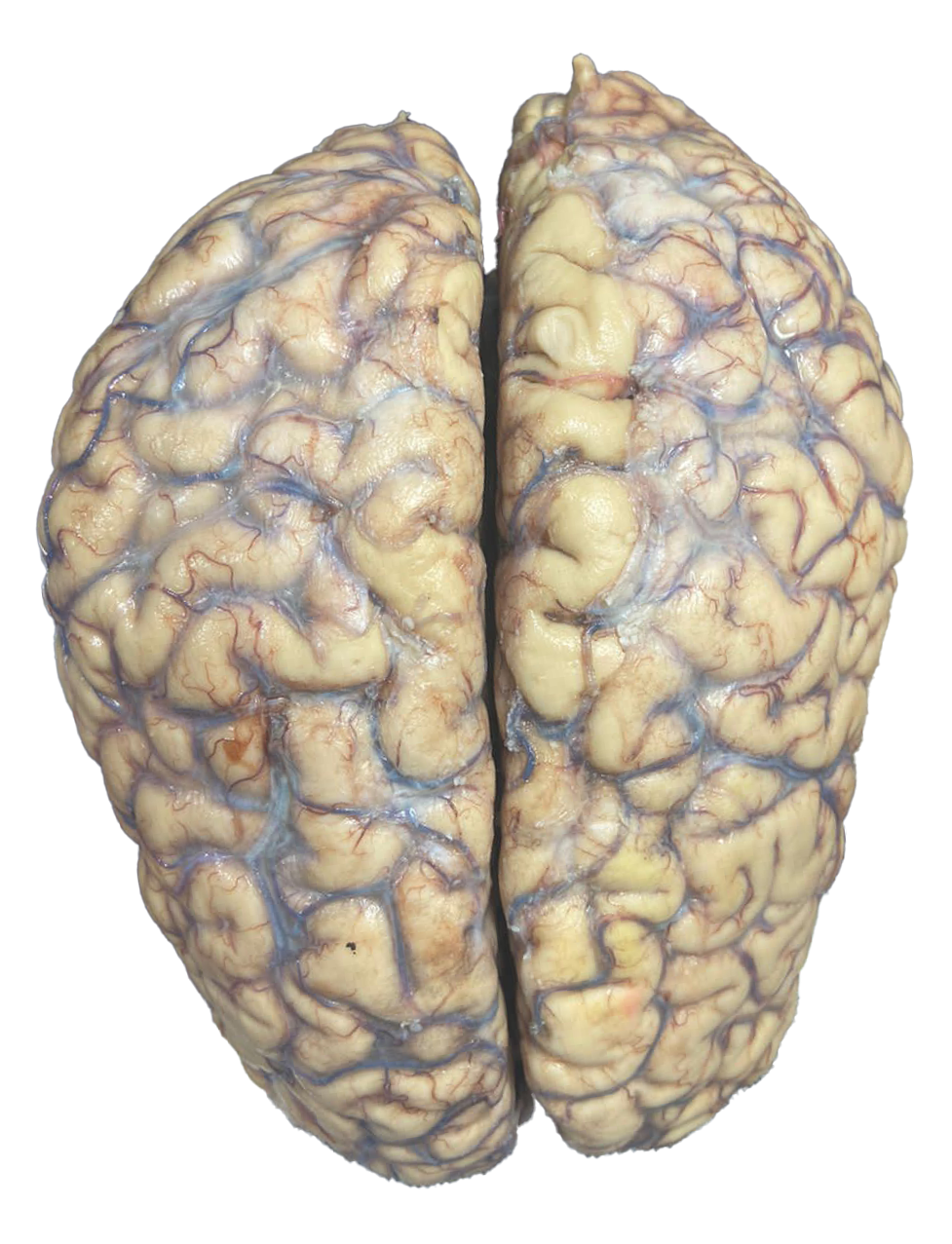 Cérebro
34
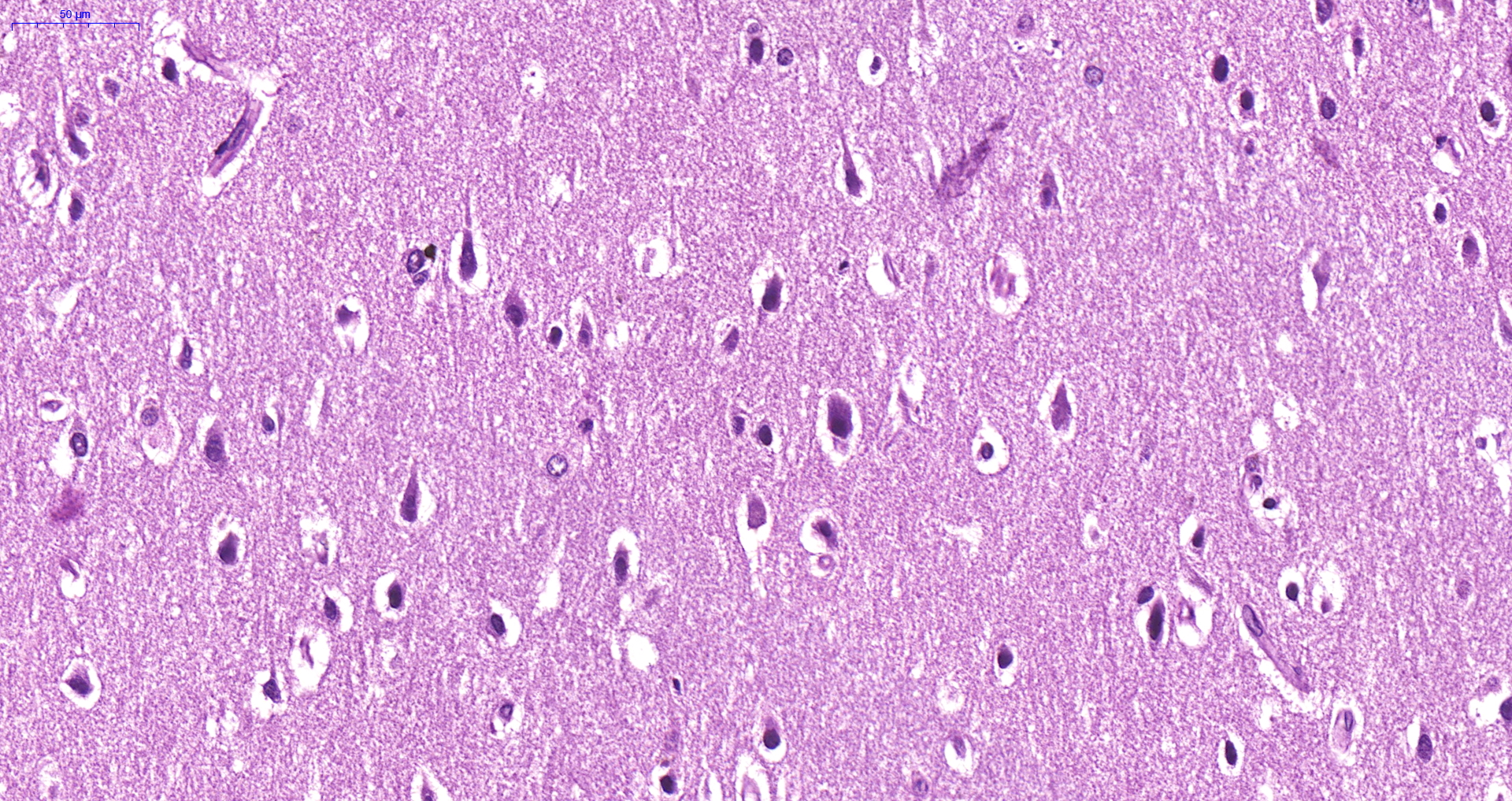 35
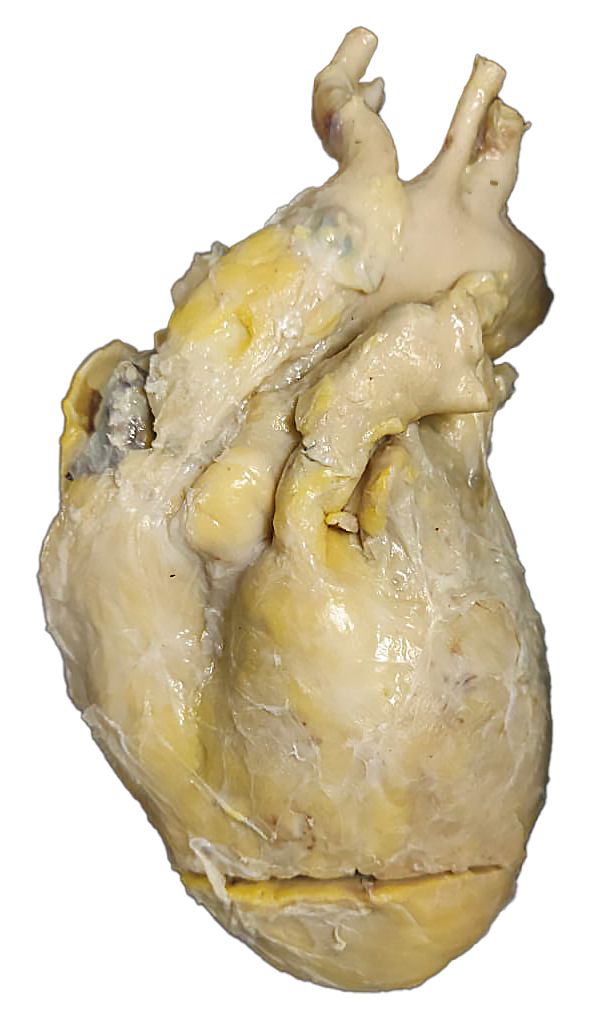 Discussão
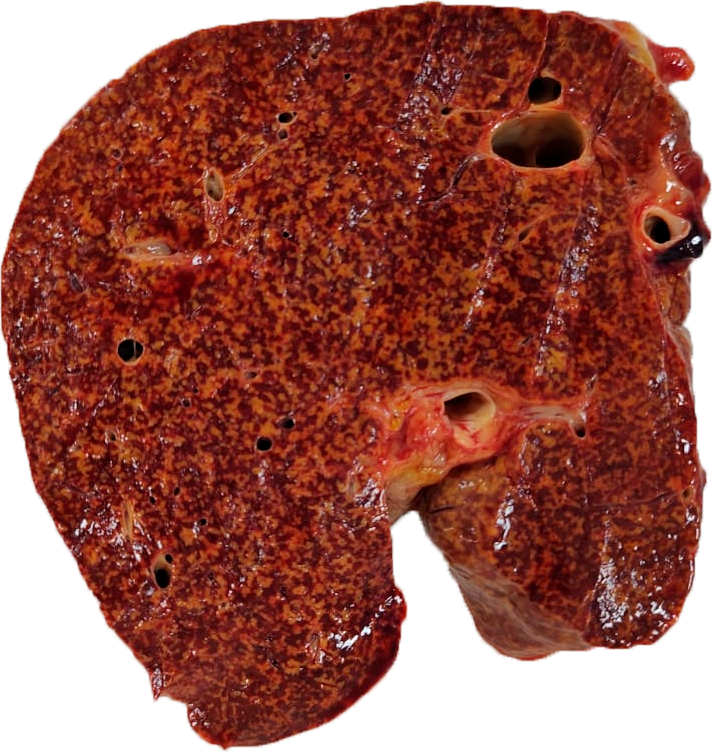 Aspectos teóricos relevantes
Desafio da monitorização de rejeição em pacientes chagásicos transplantados; ​
Tratamento Resistência ao benzonidazol? ​​
Sequência natural da doença de Chagas em paciente já transplantado  Nova doença?
Ausência de reservatório.​
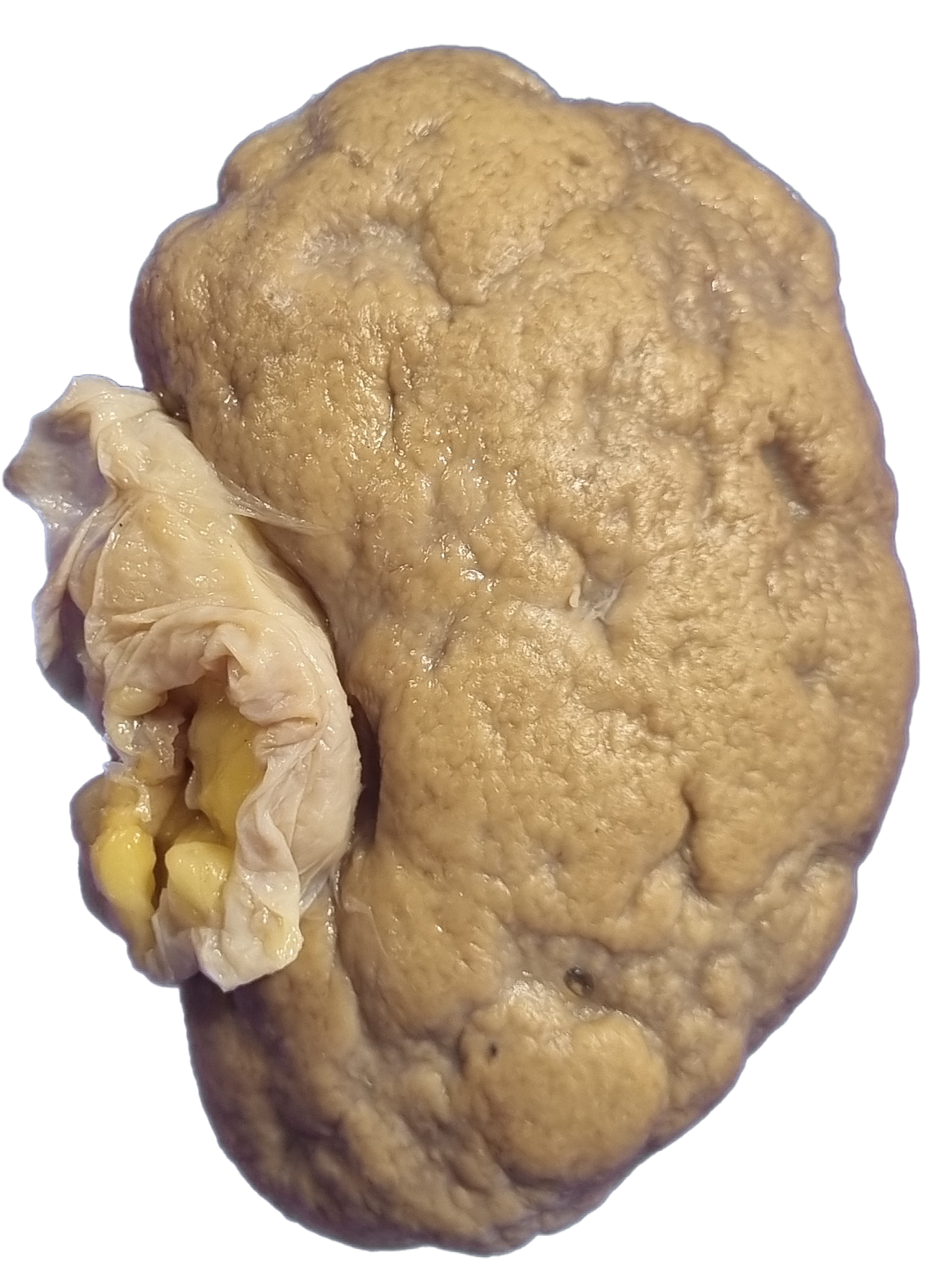 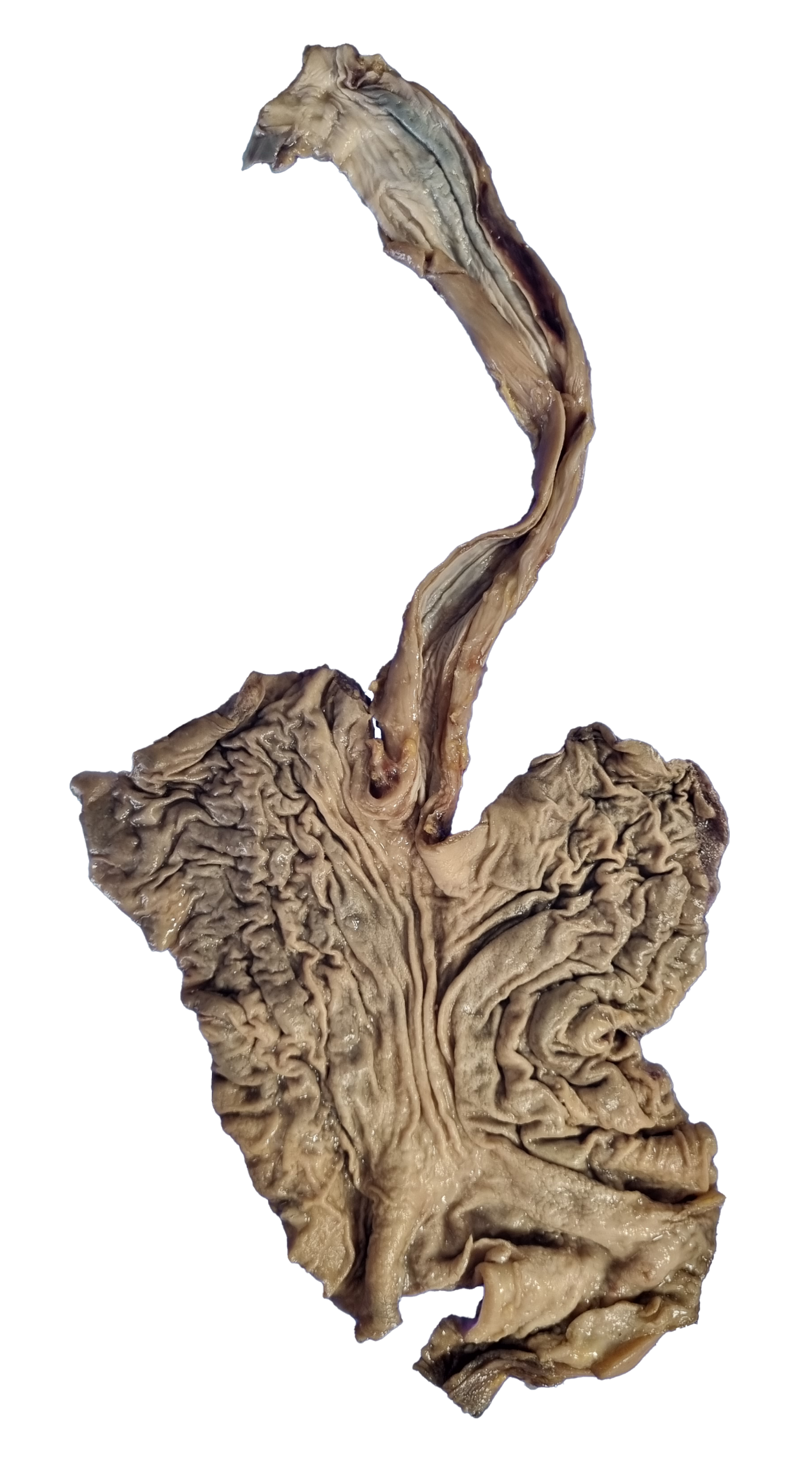 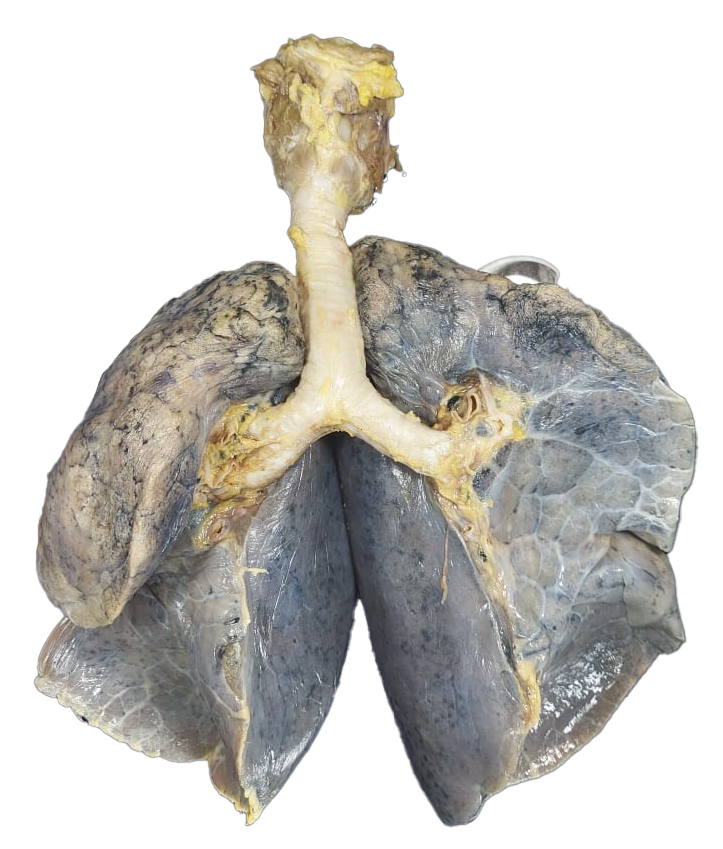 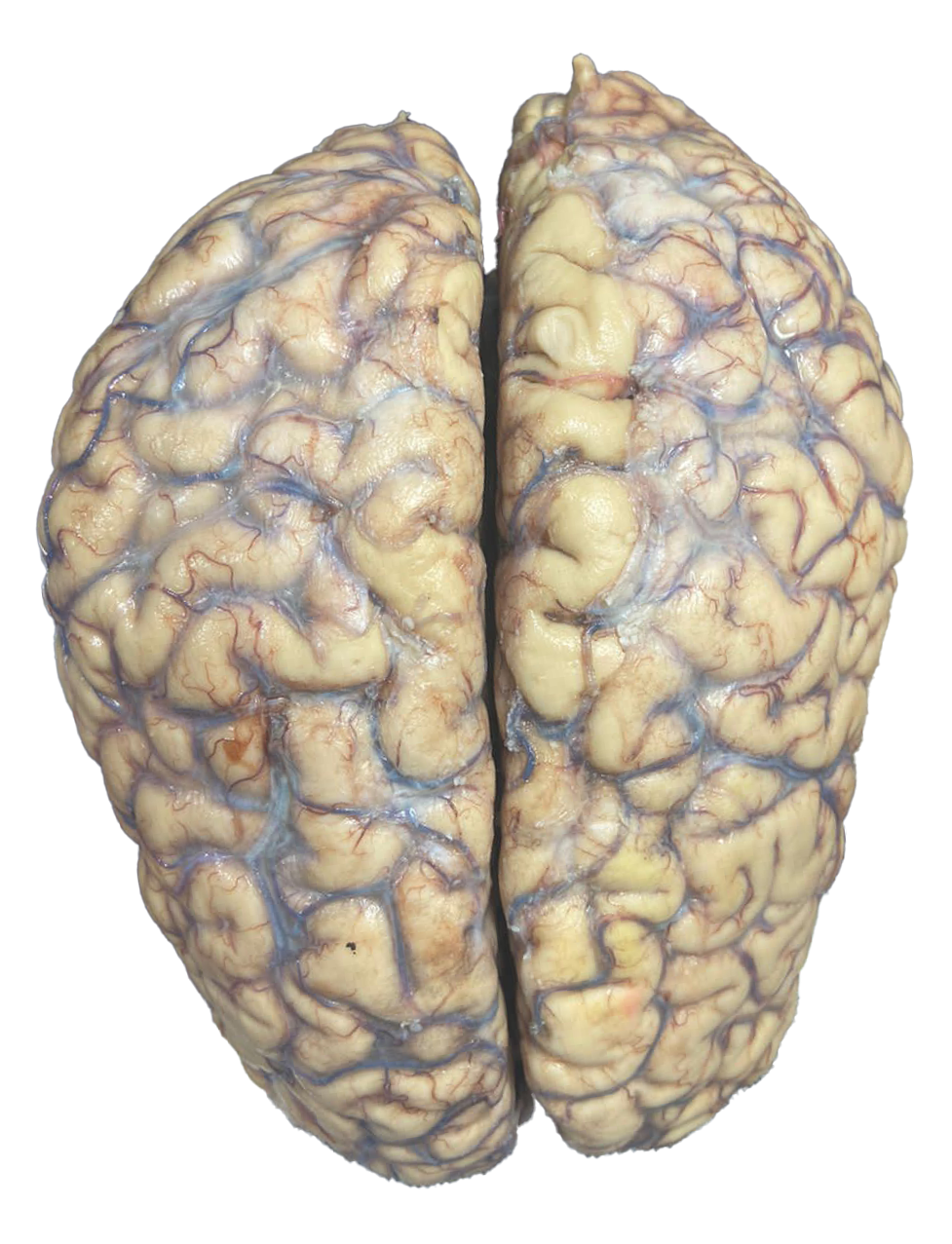 Obrigada!
ruana.novaes@ebserh.gov.br​
Referências bibliográficas
1 VICENTE et al. Possible role of an adrenal parasite reservoir in the pathogenesis of chronic Trypanosoma cruzi myocarditis. Transactions of the Royal Society of Tropical Medicine and Hygiene, v. 87, n. 5, p. 552–554, 1 set. 1993. ​

2 WARD, A. I. et al. In Vivo Analysis of Trypanosoma cruzi Persistence Foci at Single-Cell Resolution. mBio, v. 11, n. 4, 25 ago. 2020.​

3 BURGOS, J. M.; ALTCHEH, J.; BISIO, M.; DUFFY, T.; VALADARES, H. M. ET AL. Direct molecular profiling of minicircle signatures and lineages of Trypanosoma cruzi bloodstream populations causing congenital Chagas disease (2007). International Journal for Parasitology, v.37, n. 12, p.1319-1327.​

4 MAGALHÃES LMD, GOLLOB KJ, ZINGALES B, DUTRA WO. Pathogen diversity, immunity, and the fate of infections: lessons learned from Trypanosoma cruzi human-host interactions (2022). Lancet Microbe 3(9):e711-e722. ​

5 VALADARES, H. M.; PIMENTA, J. R.; DE FREITAS, J. M.; DUFFY, T.; BARTHOLOMEU, D. C.; DE PAULA, O. R.; CHIARI, E.; MOREIRA, M. D. A. C.; FILHO, G. B.; SCHIJMAN, A. G.; FRANCO, G. R.; MACHADO, C. R.; PENA, S. D.; MACEDO, A. M. Genetic profiling of Trypanosoma cruzi directly in infected tissues using nested PCR of polymorphic microsatellites (2008). International Journal for Parasitology, v. 38, n.7, p. 839-55.​

6 ZINGALES, B.; ANDRADE, S. G.; BRIONES, M. R.; CAMPBELL, D. A.; CHIARI, E. et al. A new consensus for Trypanosoma cruzi intraspecific nomenclature: second revision meeting recommends TcI to TcVI (2009). Memórias do Instituto Oswaldo Cruz, v.104, n.7, p.1051-1054.​

7 BILLINGHAM, M.; KOBASHIGAWA, J. A. The Revised ISHLT Heart Biopsy Grading Scale. The Journal of Heart and Lung Transplantation, v. 24, n. 11, p. 1709, nov. 2005. ​

8 TAN, C. D.; BALDWIN, W. M.; RODRIGUEZ, E. Update on Cardiac Transplantation Pathology. v. 131, n. 8, p. 1169–1191, 1 ago. 2007. ​

9 MOREIRA, M. DA C. V.; RENAN CUNHA-MELO, J. Chagas Disease Infection Reactivation after Heart Transplant. Tropical Medicine and Infectious Disease, v. 5, n. 3, p. 106, 29 jun. 2020.​

10 BRASILEIRO FILHO, G. Bogliolo patologia. 10. ed. Rio de Janeiro: Guanabara Koogan, 2022, 1573.​

11 CARVALHO, V. et al. Heart Transplantation in Chagas’ Disease – 10 Years After the Initial Experience. Circulation, v. 94, n. 8, p. 1815–1817, 15 out. 1996.​

12 CASTRO, I. et al. I Diretriz Latino-Americana para o Diagnóstico e Tratamento da Cardiopatia Chagásica. Arquivos Brasileiros de Cardiologia, v. 97, n. 2, p. 01-48, 2011.​

13 LIMA et al. Transcriptomic analysis of benznidazole-resistant and susceptible Trypanosoma cruzi populations. Parasites & Vectors, v. 16, n. 1, 22 maio 2023.​